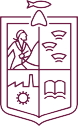 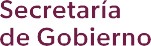 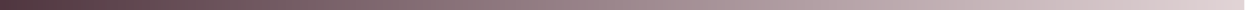 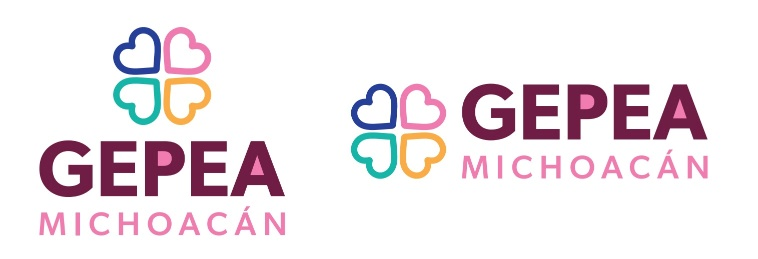 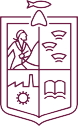 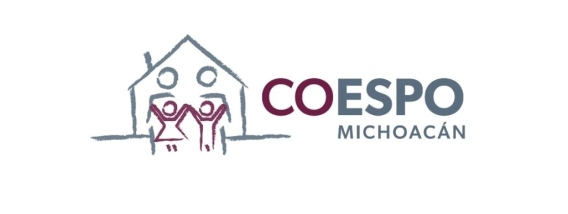 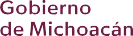 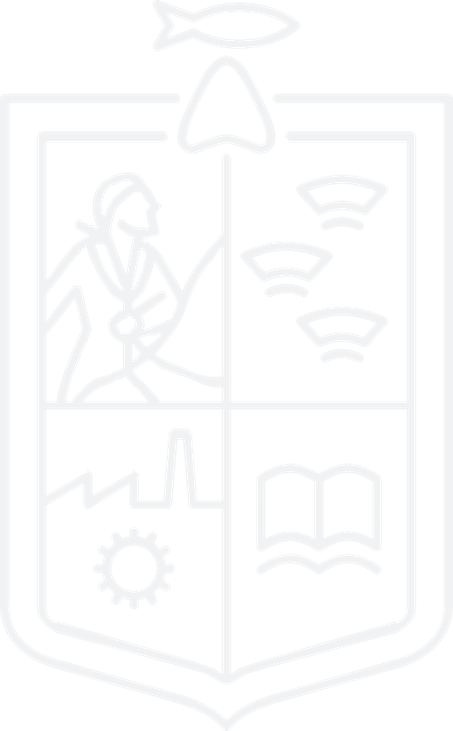 Consejo Estatal de Población

2° Sesión Grupo Estatal de Prevención para el Embarazo Adolescente
Director: L.E. Apolinar Josafat Mendoza
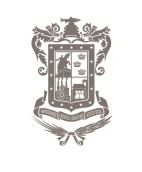 Morelia, Michoacán. 12 de Diciembre del 2023.
1
Gobierno de Michoacán
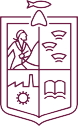 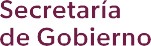 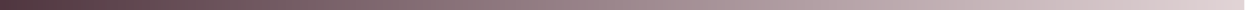 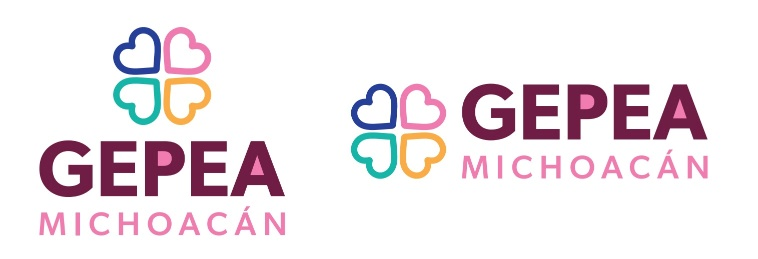 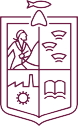 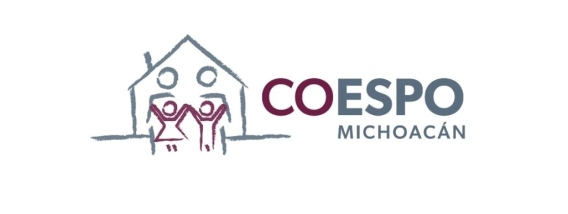 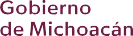 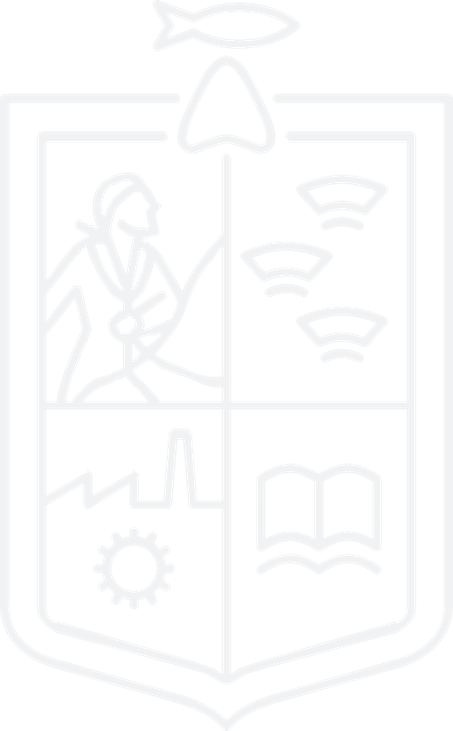 Contexto:
 
En el marco de la Estrategia Nacional para la Prevención del Embarazo en Adolescentes ENAPEA, el 6 seis de septiembre del 2016 dos mil dieciséis se instala en la entidad Michoacana, el Grupo Estatal para la Prevención del Embarazo en Adolescentes (GEPEA), y se hace la reinstalación el día 26 veintiséis de mayo del 2022 dos mil veintidós
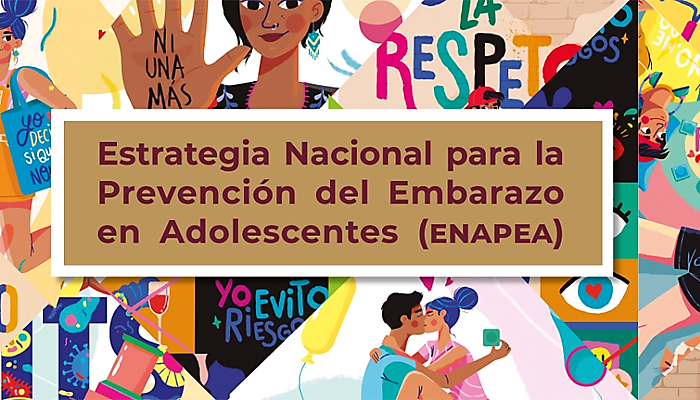 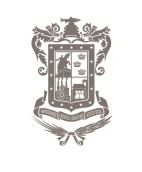 2
Gobierno de Michoacán
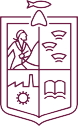 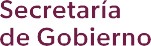 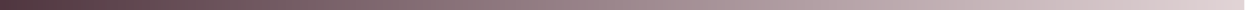 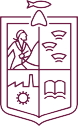 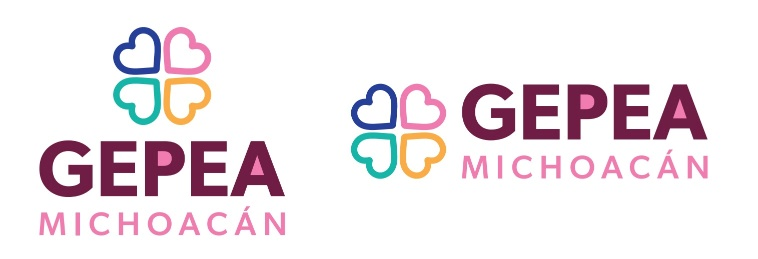 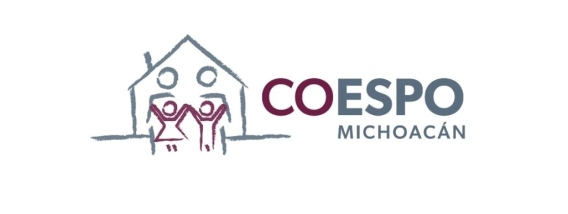 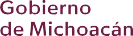 Objetivo y Meta
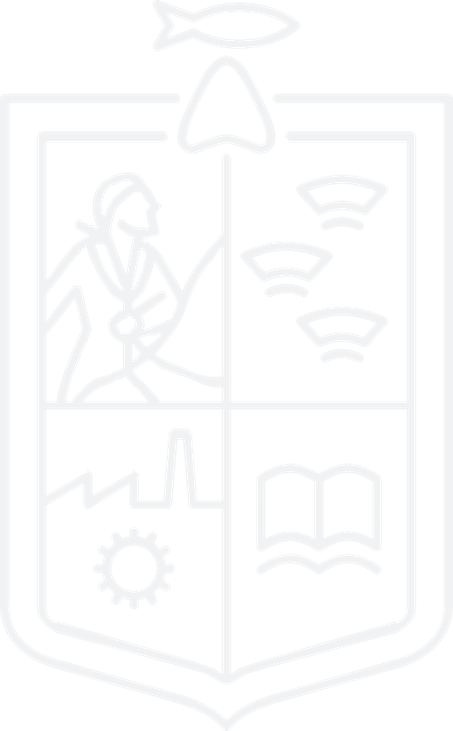 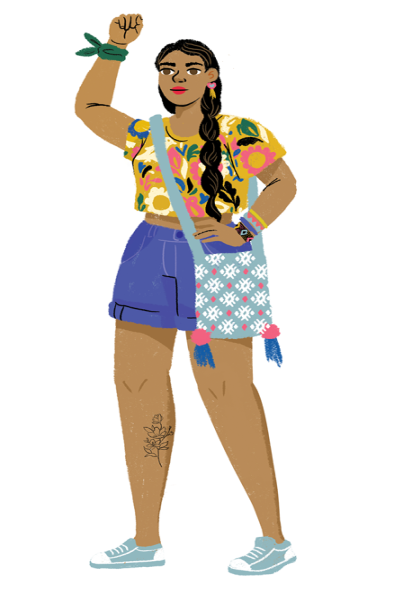 El objetivo general de la ENAPEA es reducir el número de embarazos en adolescentes en México con absoluto respeto a los derechos humanos, particularmente los derechos sexuales y reproductivos.
Reducir el embarazo en adolescentes es una de las principales metas de la ENAPEA. Para ello, se plantea erradicar el embarazo en niñas de 10 a 14 años y reducir en un 50% la tasa especifica de fecundidad de las adolescentes de 15 a 19 años (TEF15-19) para el año 2030.
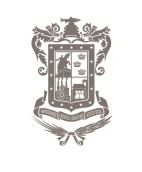 3
Gobierno de Michoacán
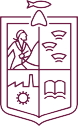 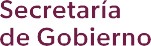 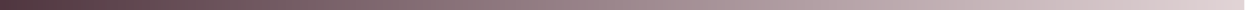 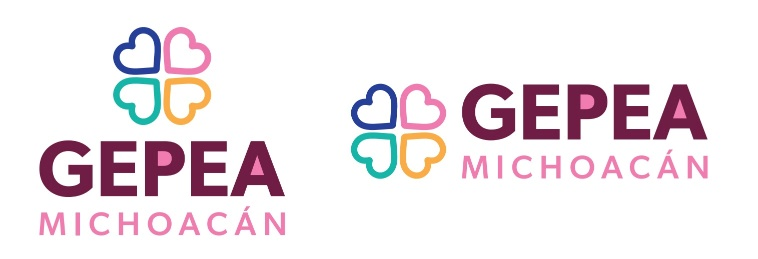 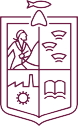 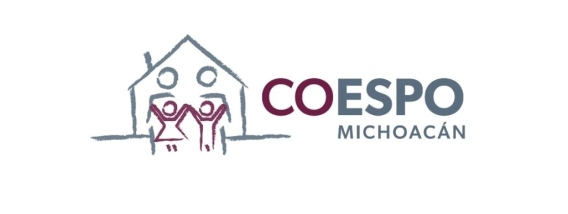 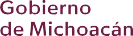 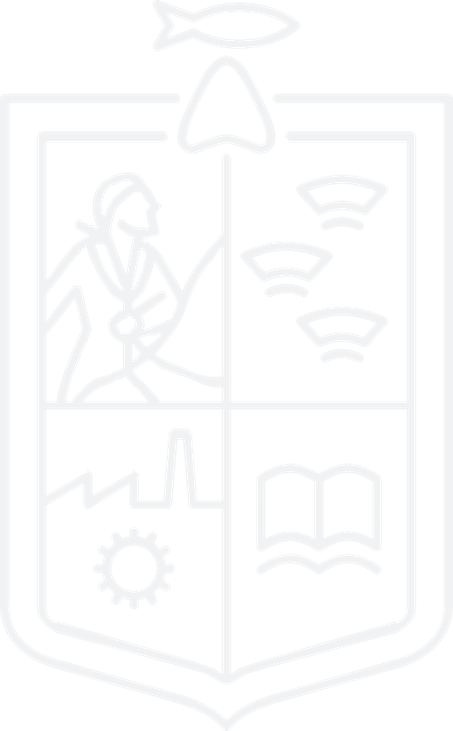 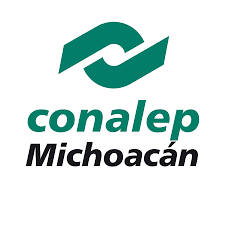 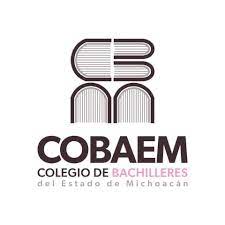 La ENAPEA establece que “las entidades federativas constituirán el Grupo Estatal para la Prevención del Embarazo en Adolescentes (GEPEA), tomando como modelo de referencia el Nacional.
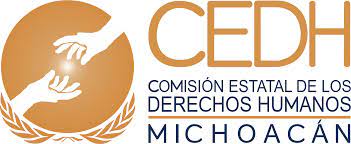 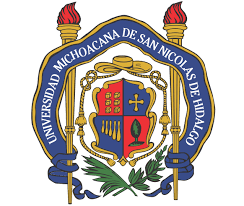 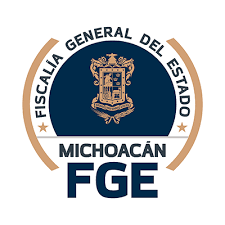 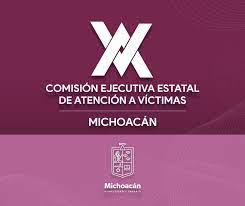 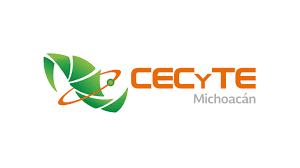 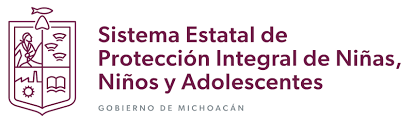 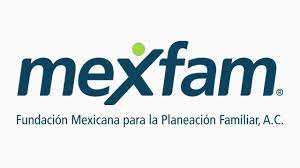 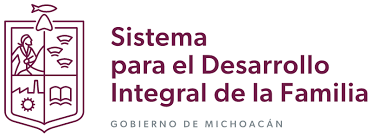 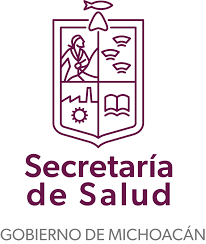 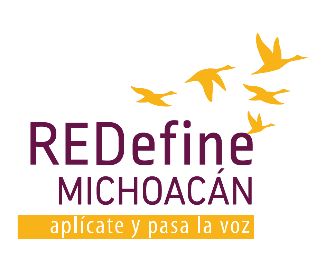 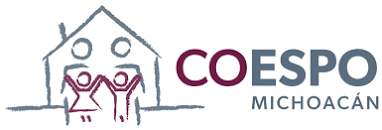 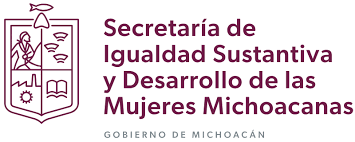 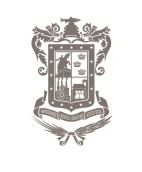 4
Gobierno de Michoacán
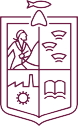 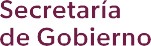 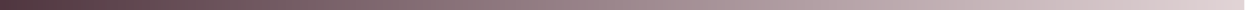 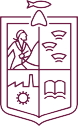 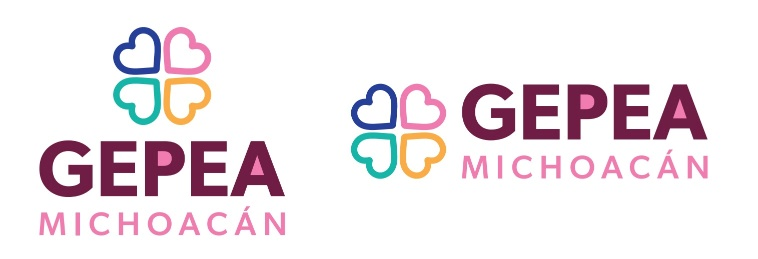 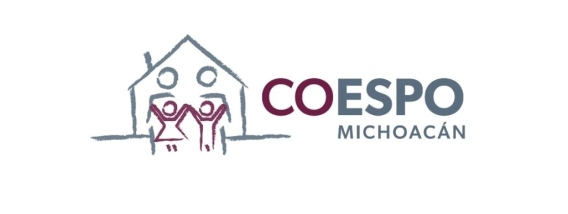 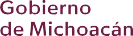 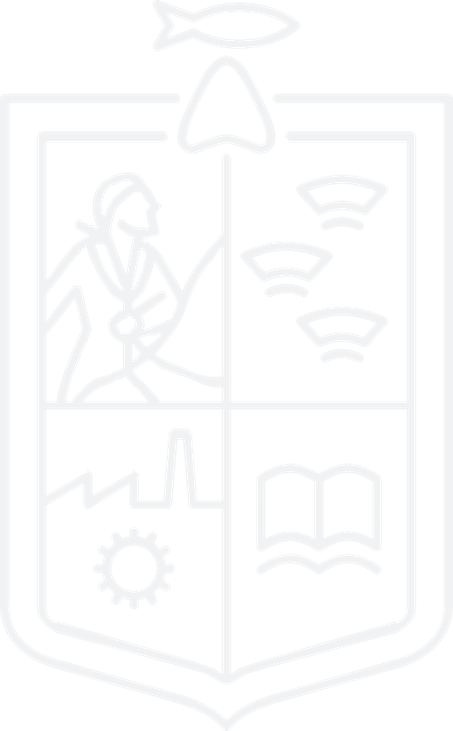 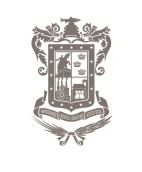 5
Gobierno de Michoacán
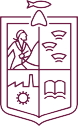 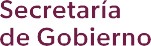 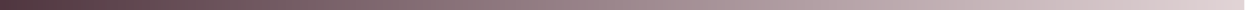 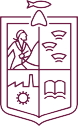 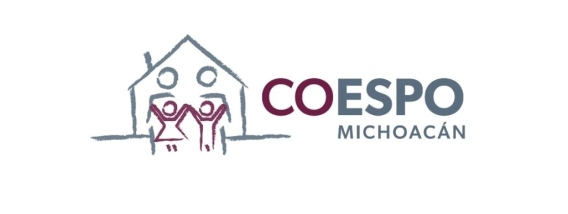 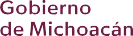 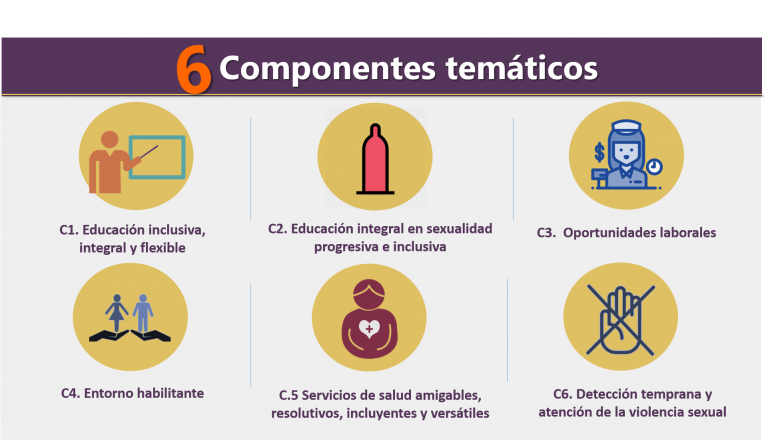 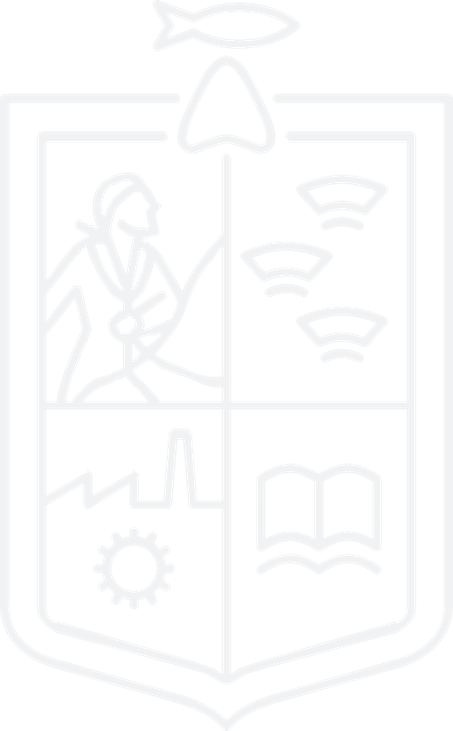 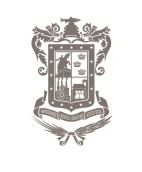 6
Gobierno de Michoacán
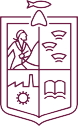 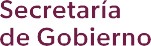 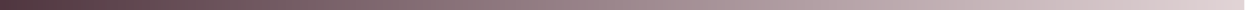 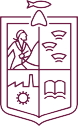 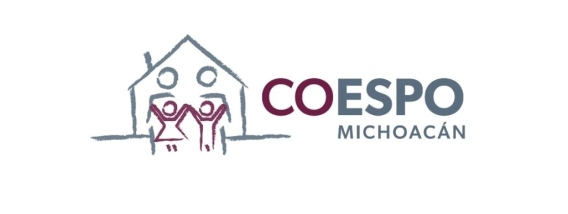 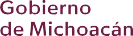 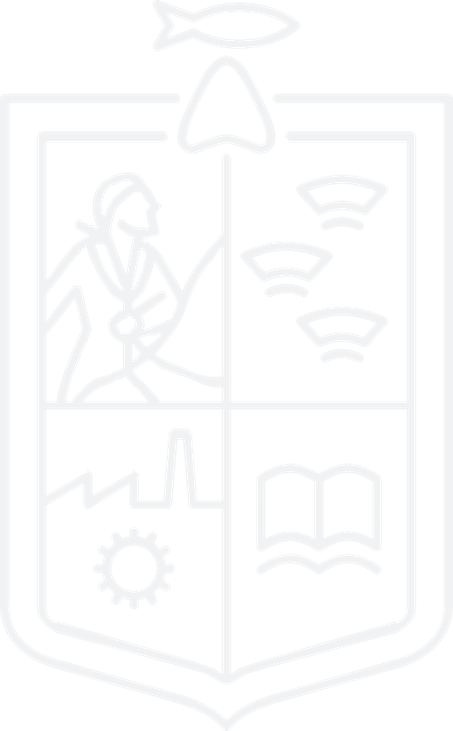 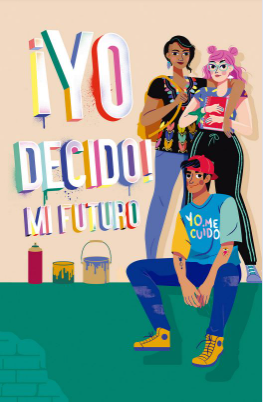 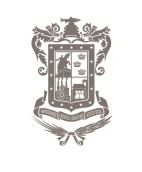 7
Gobierno de Michoacán
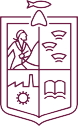 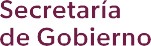 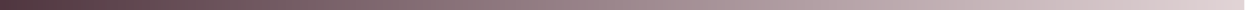 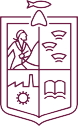 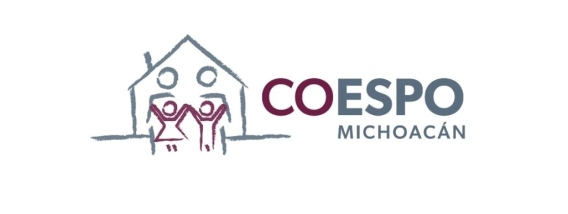 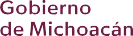 PLANTEL MORELIA
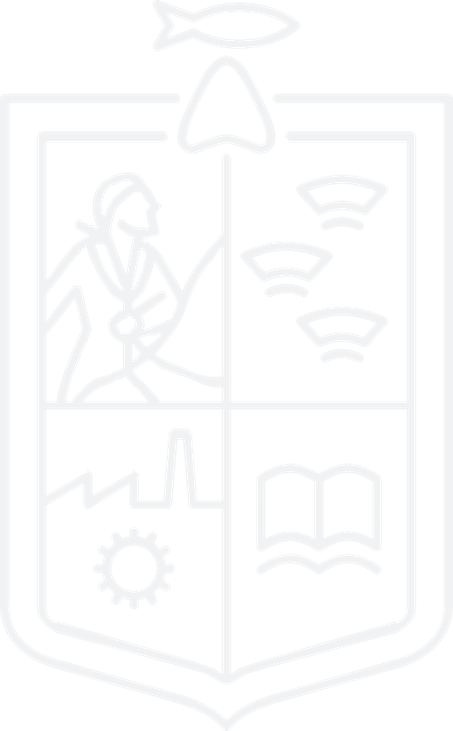 1,200
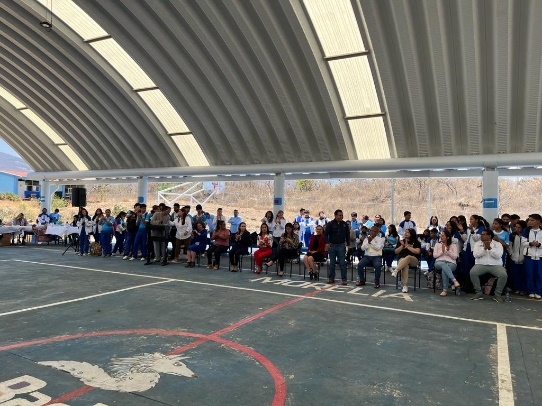 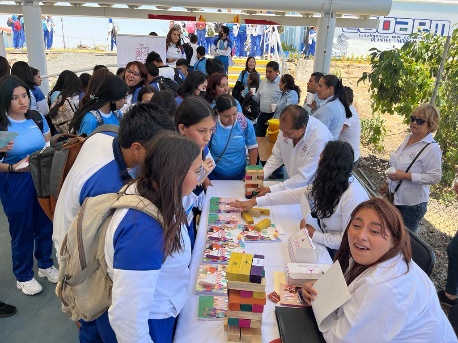 1,000
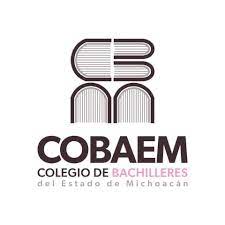 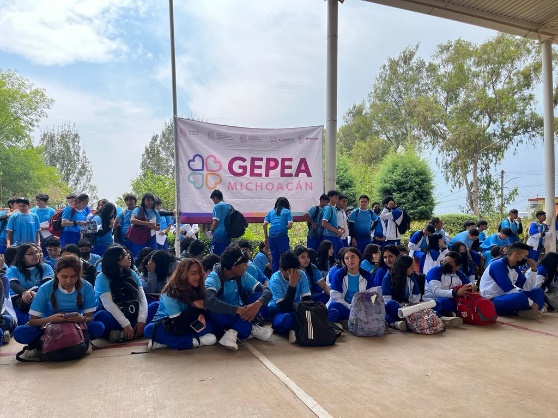 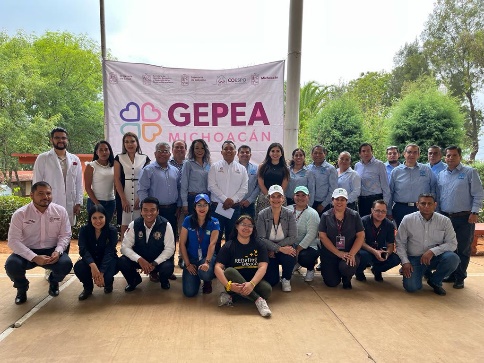 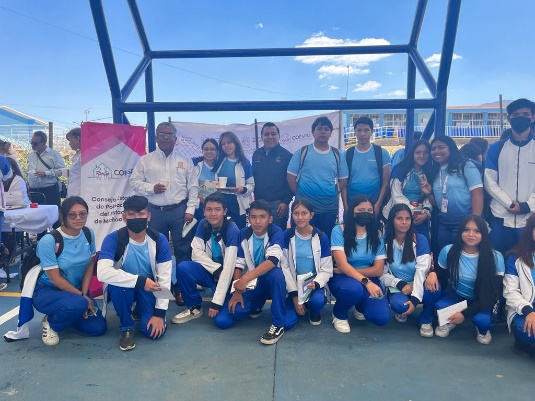 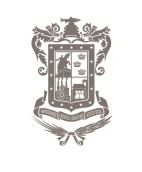 8
Gobierno de Michoacán
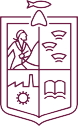 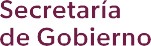 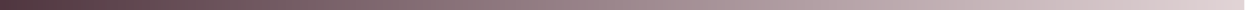 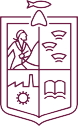 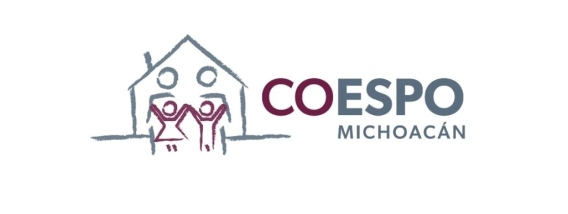 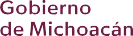 INTERIOR DEL ESTADO
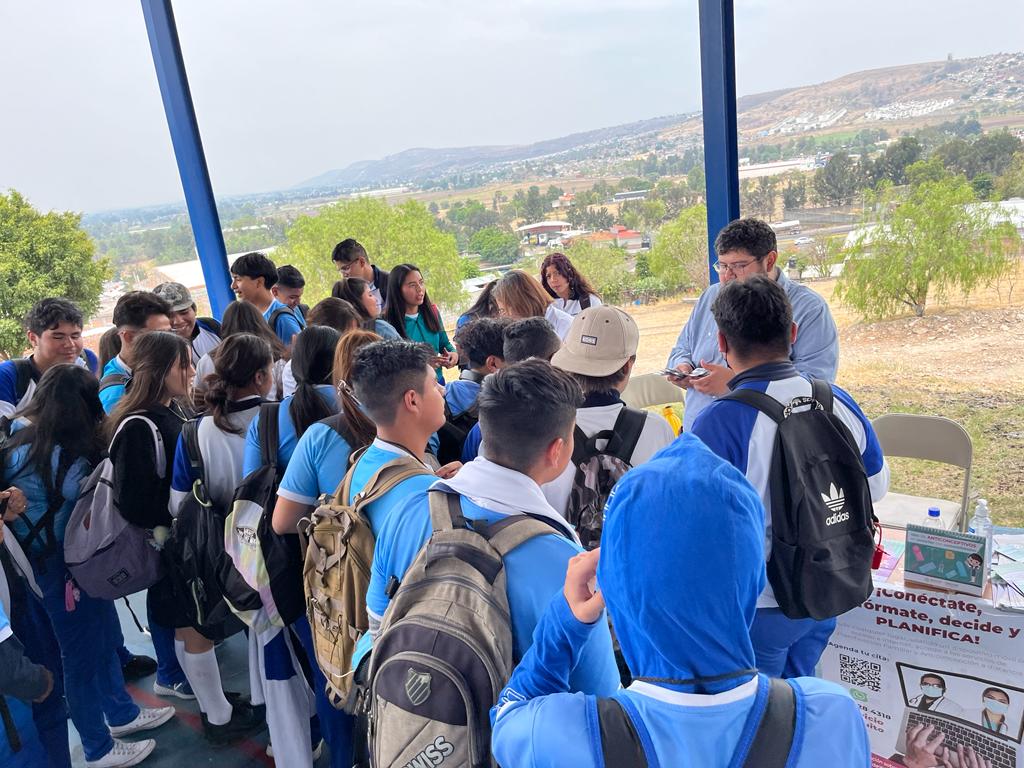 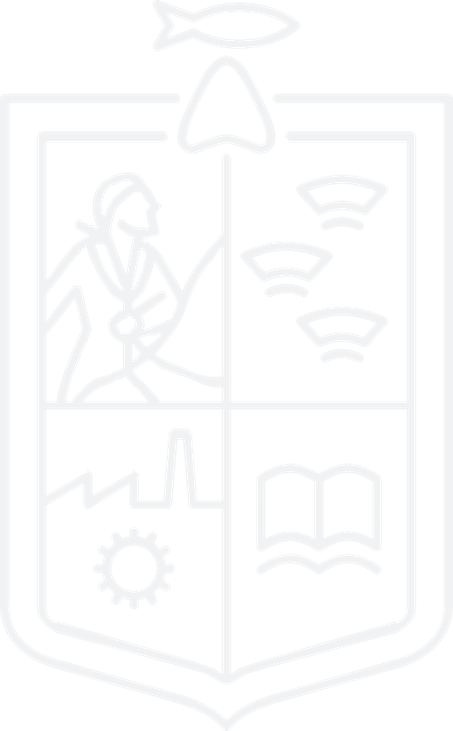 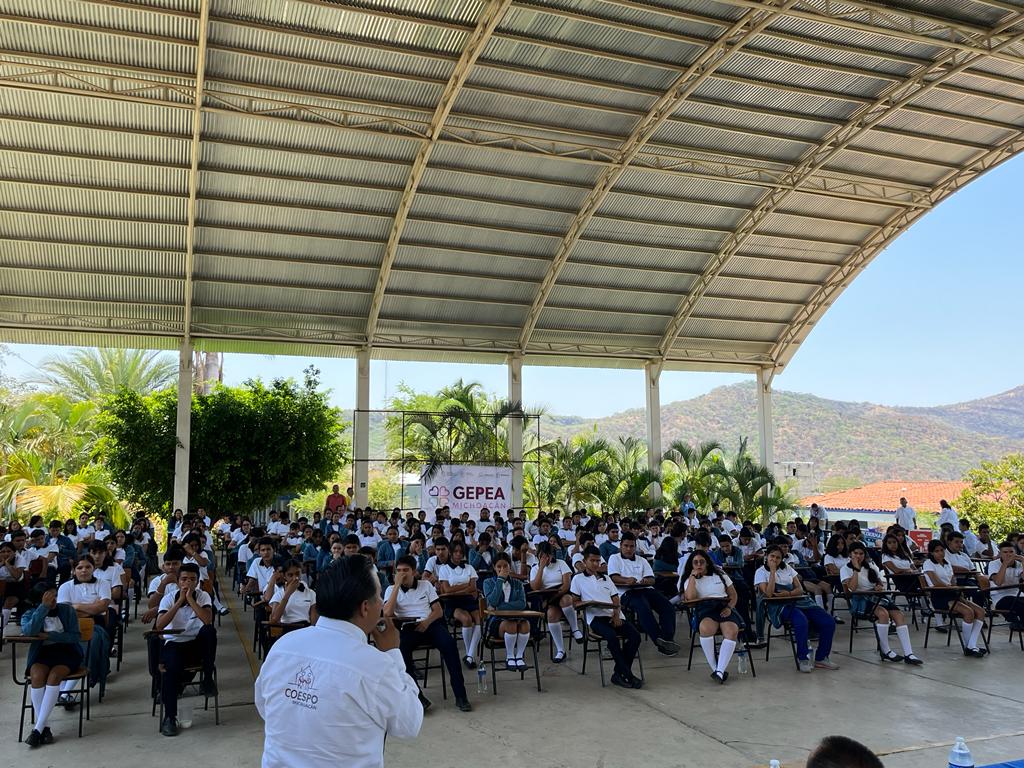 1,000
750
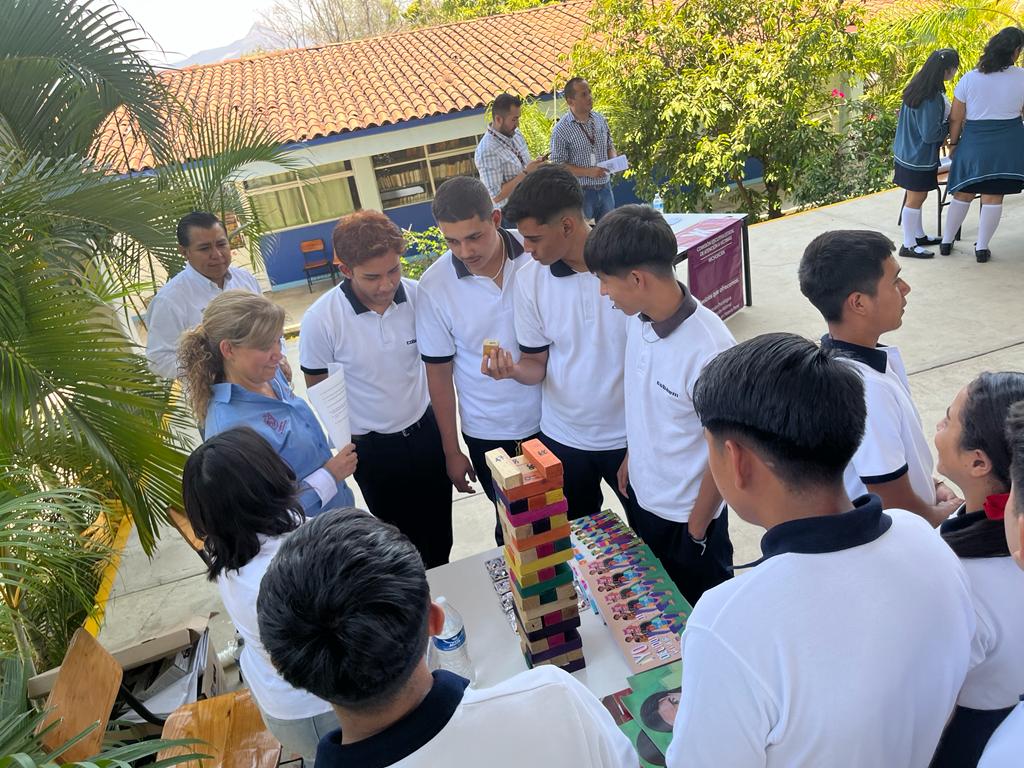 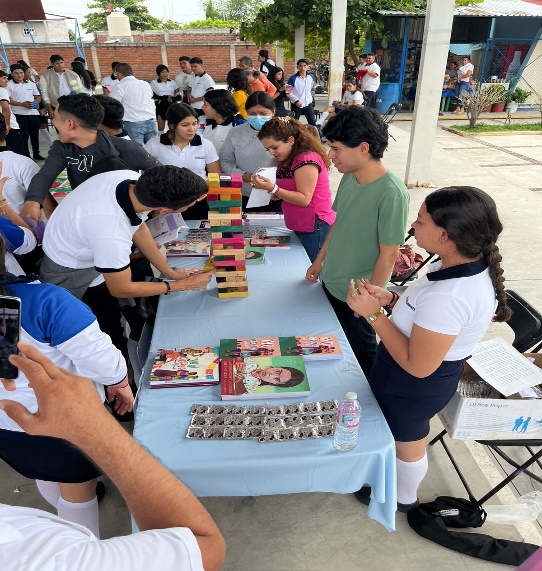 600
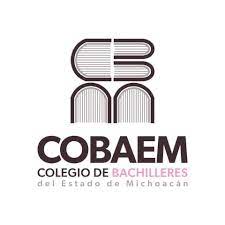 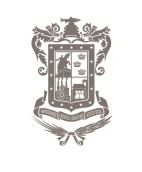 9
Gobierno de Michoacán
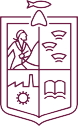 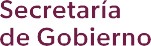 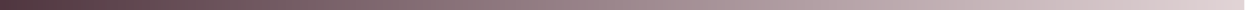 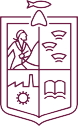 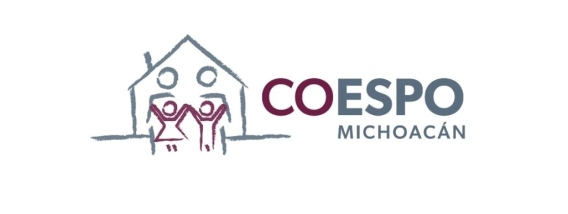 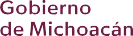 PLANTELES CECYTEM
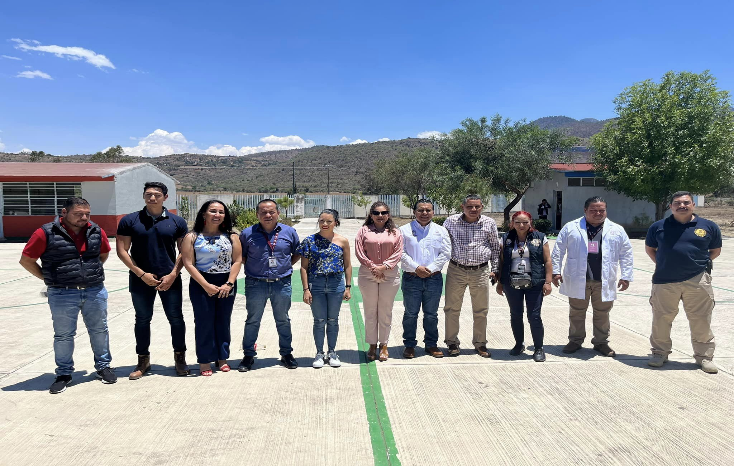 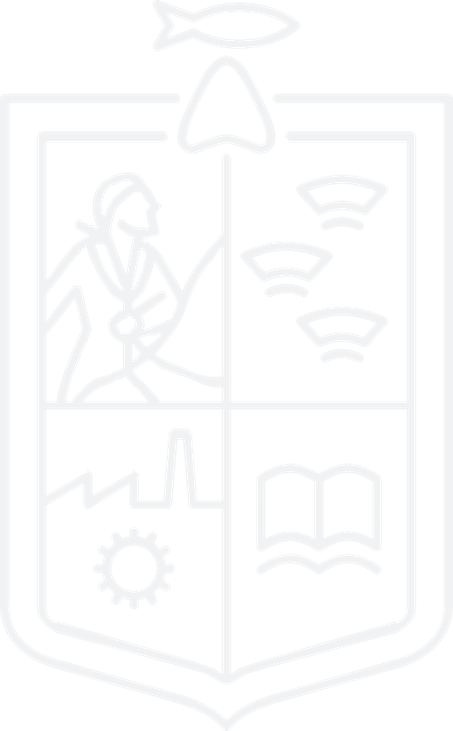 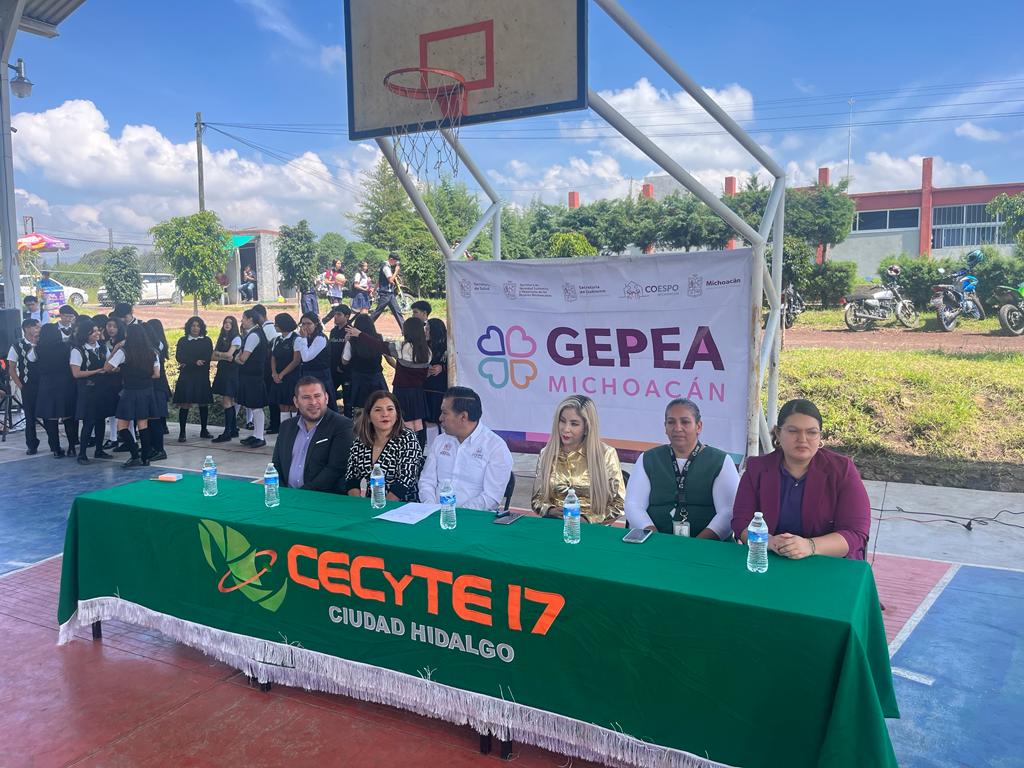 450
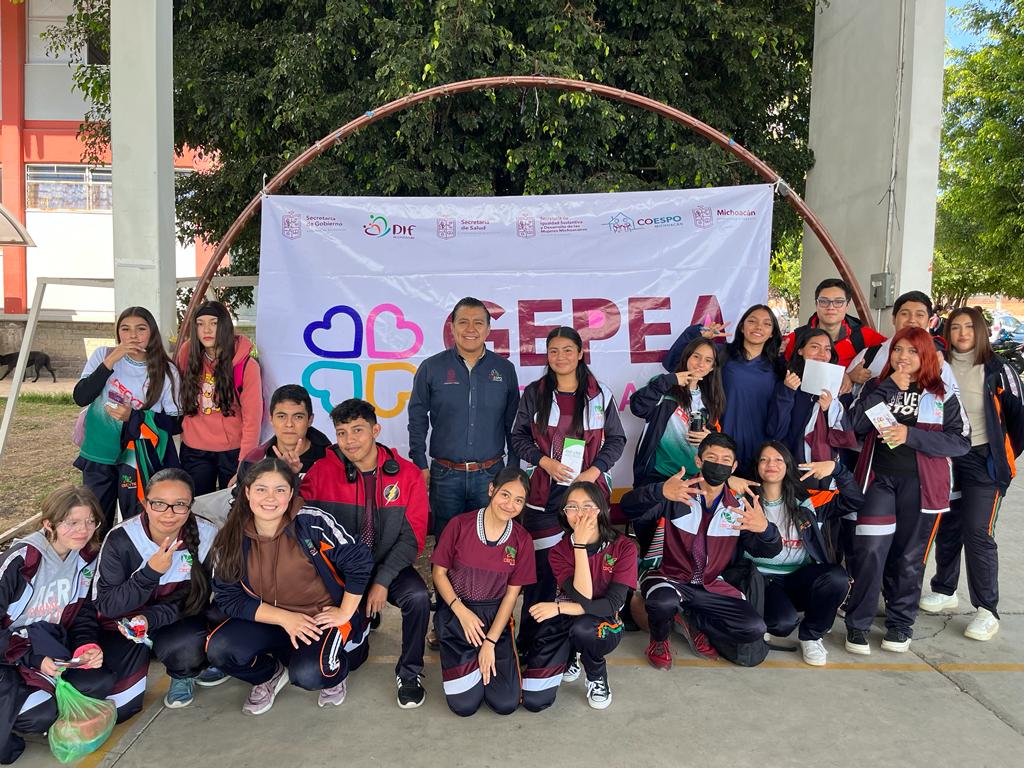 1,150
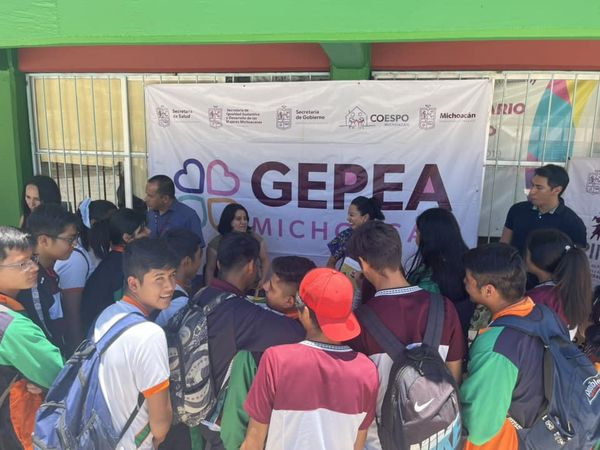 2,050
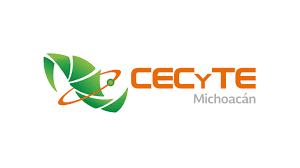 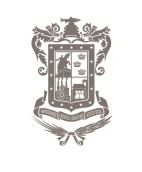 10
Gobierno de Michoacán
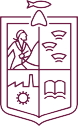 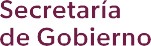 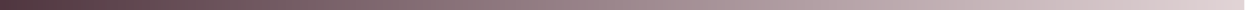 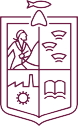 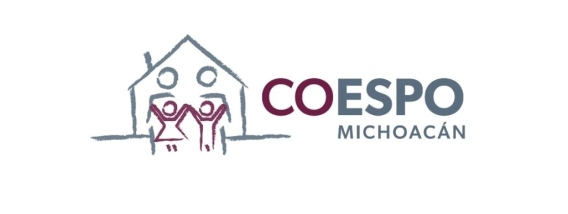 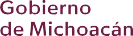 ESCUELA PREPARATORIA
 POR COOPERACION
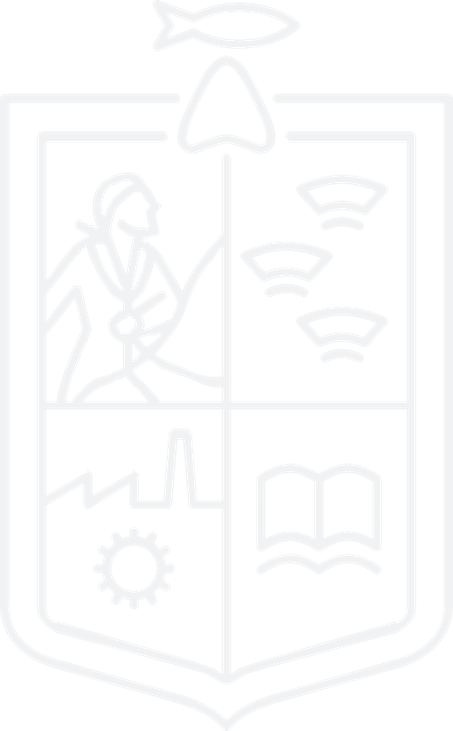 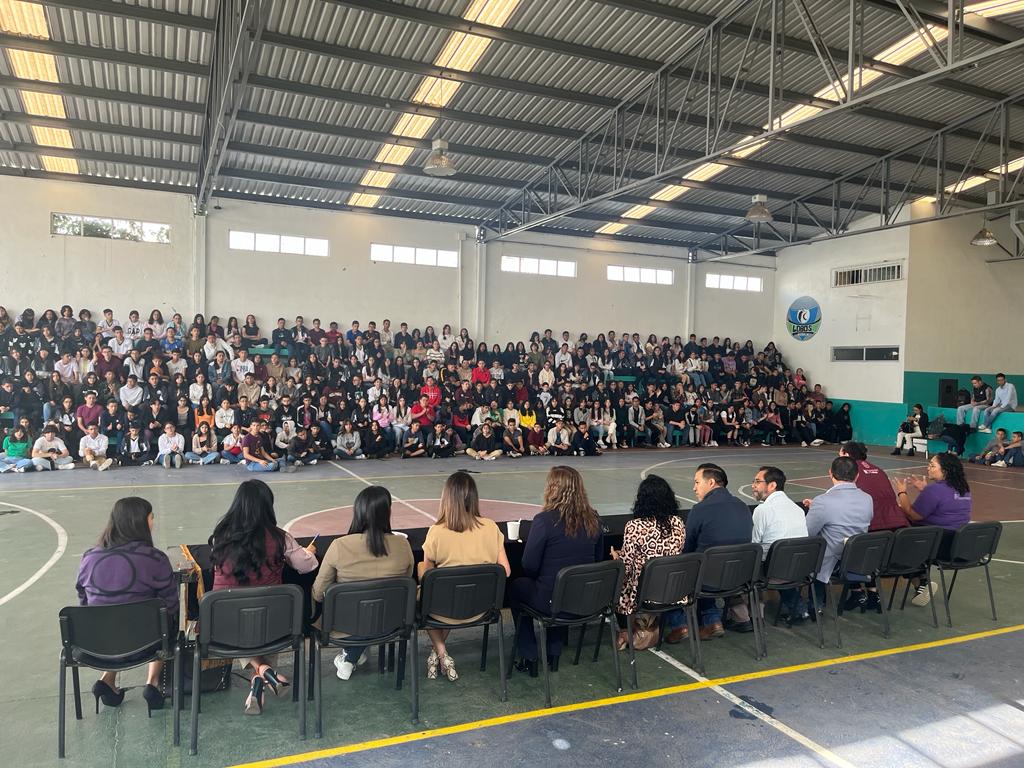 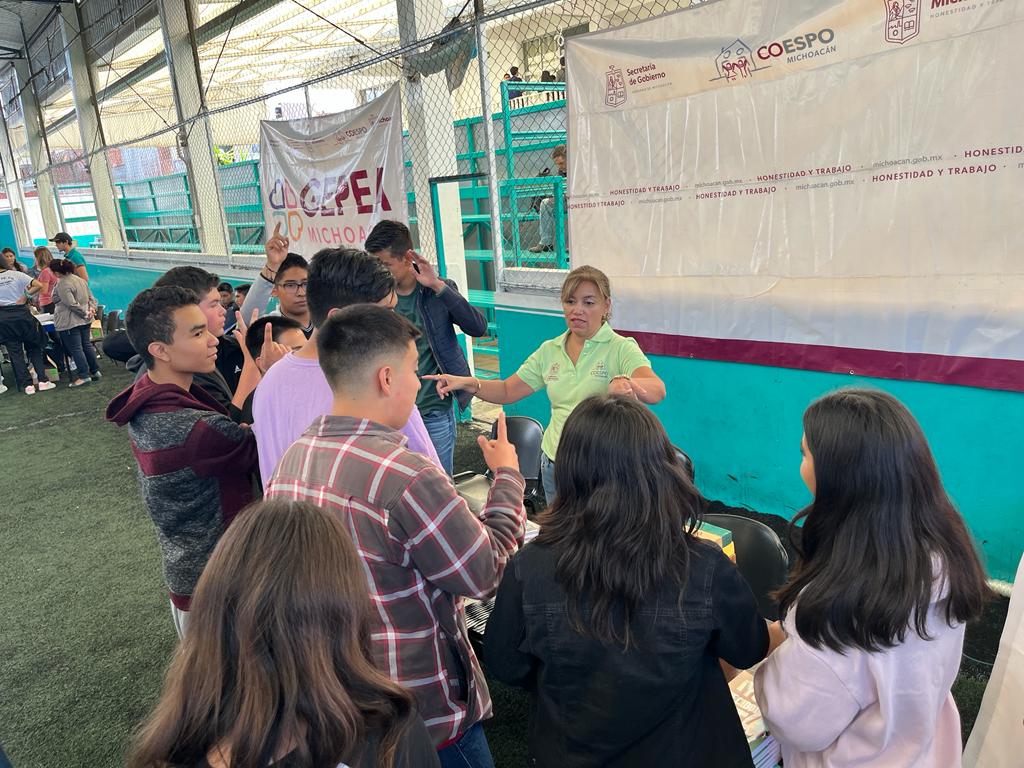 1,650
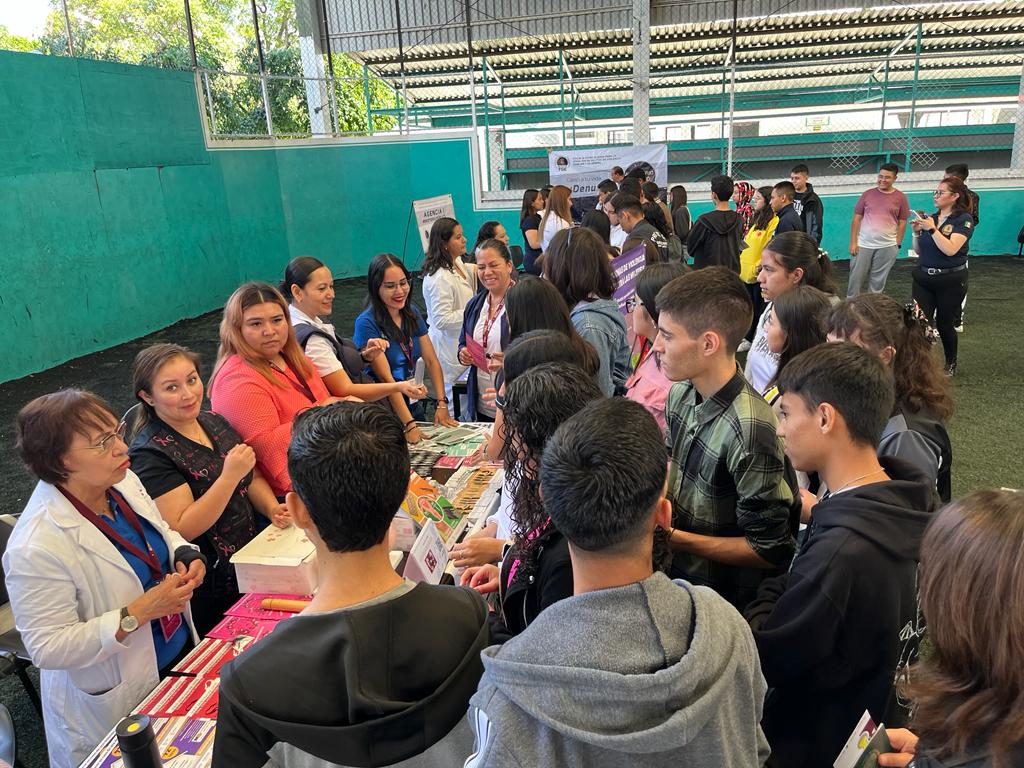 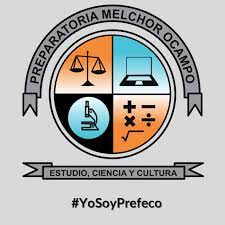 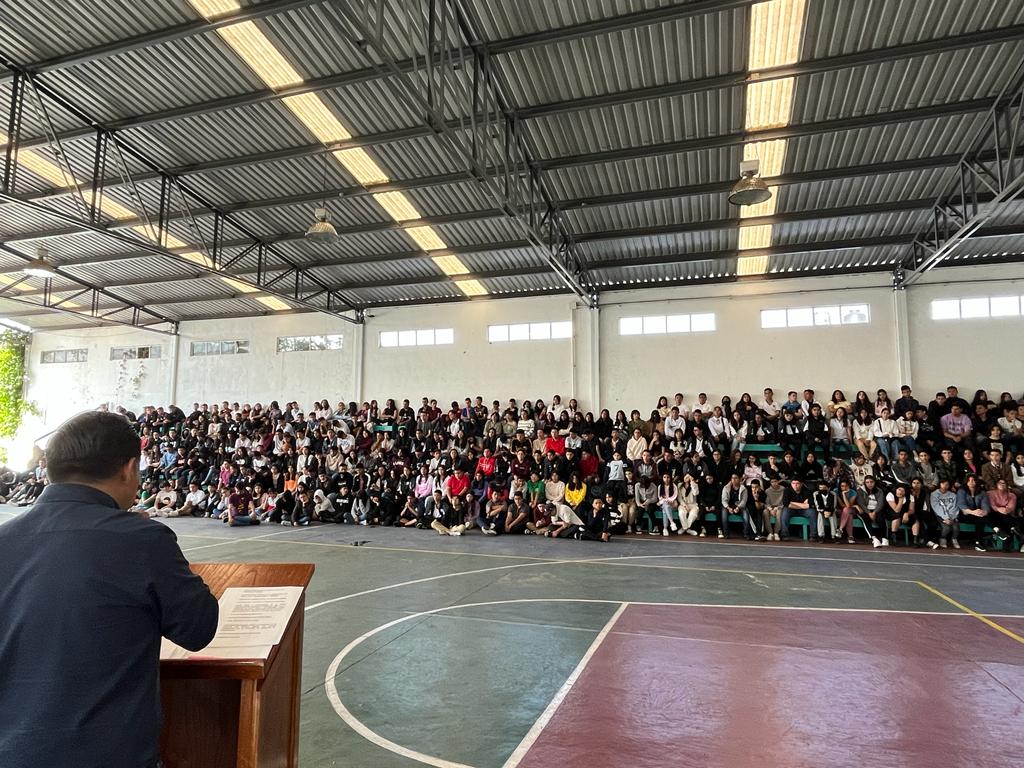 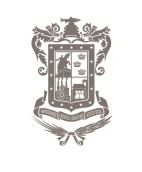 11
Gobierno de Michoacán
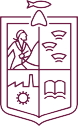 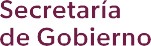 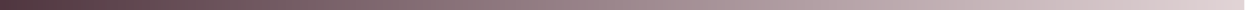 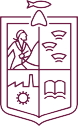 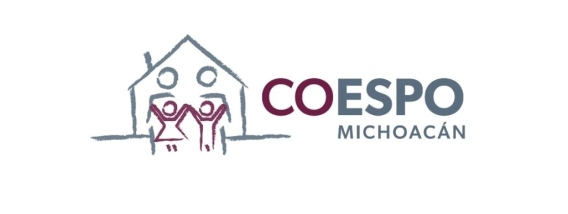 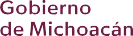 ESCUELA SECUNDARIA “LAZARO CARDENAS”
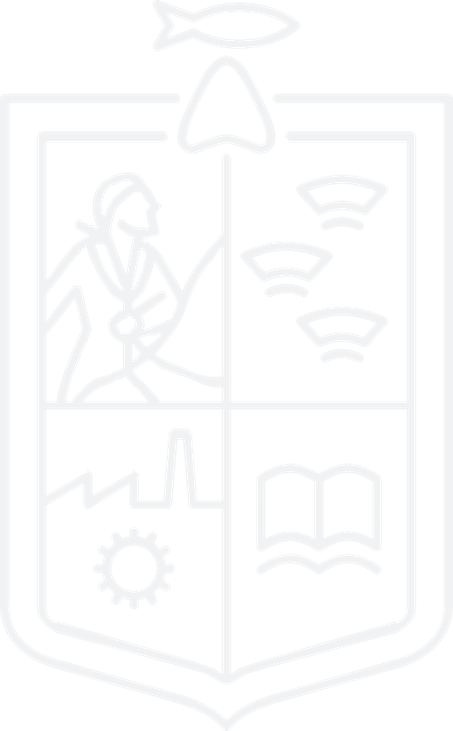 650
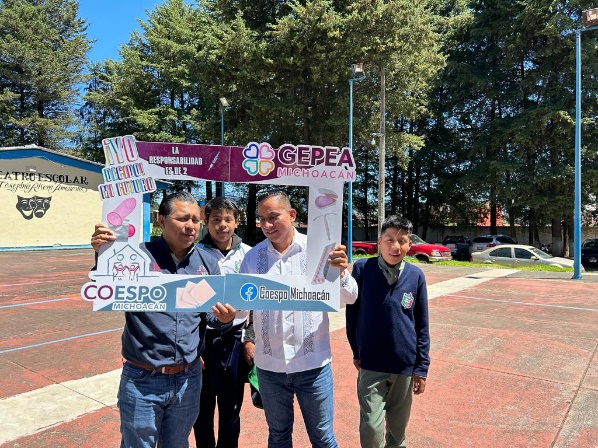 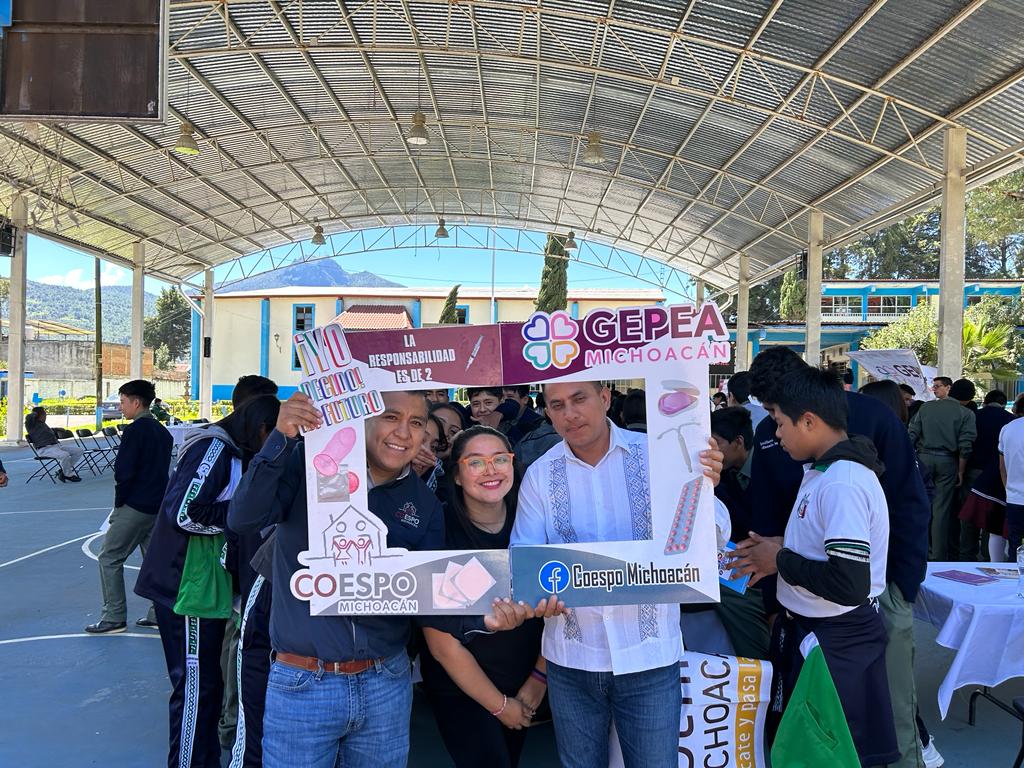 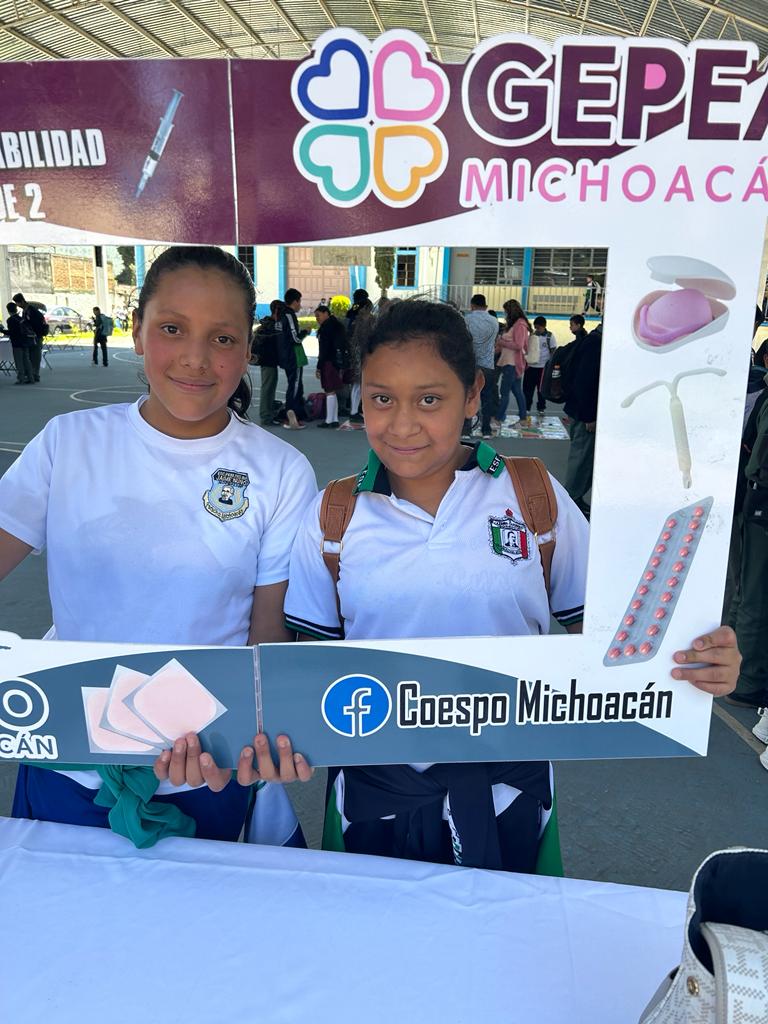 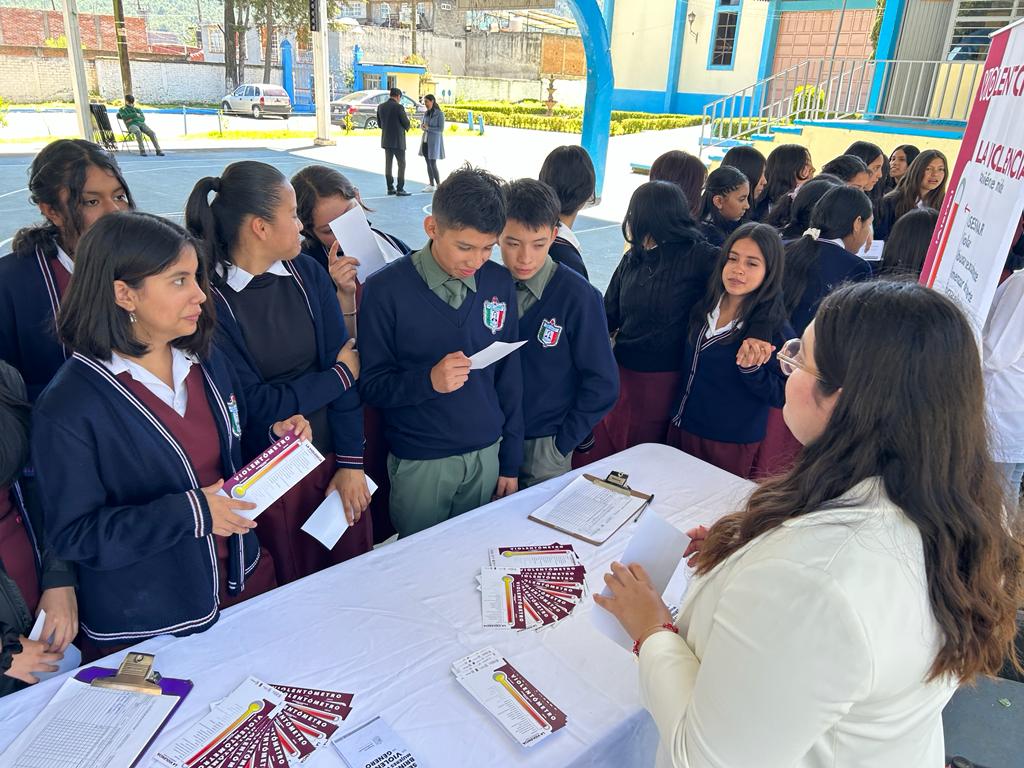 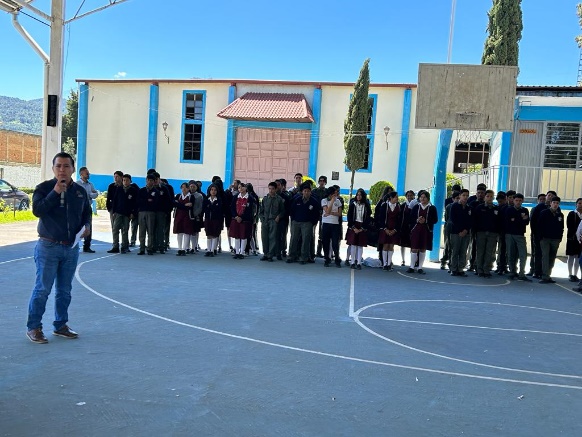 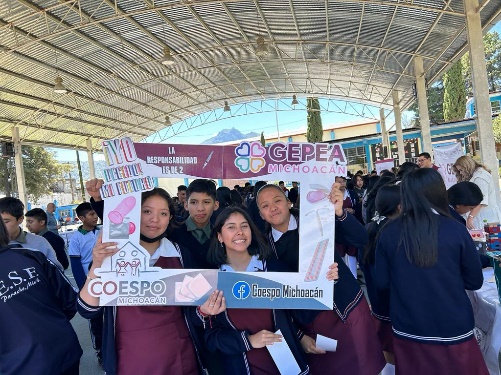 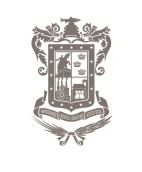 12
Gobierno de Michoacán
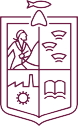 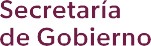 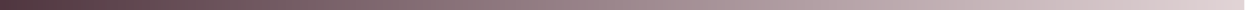 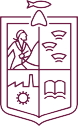 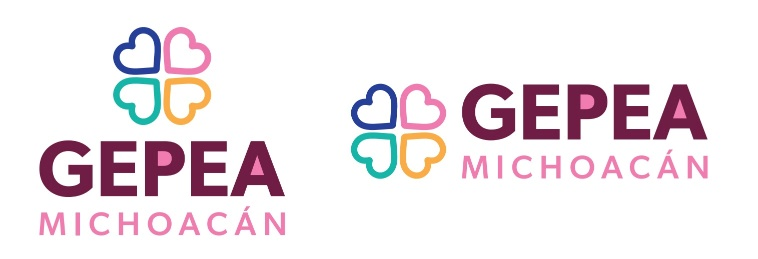 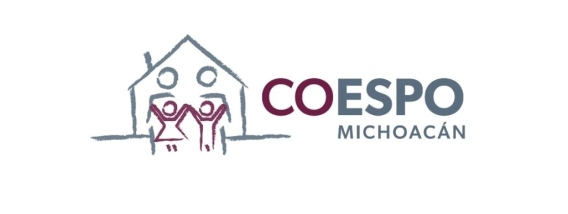 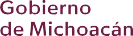 U.M.S.N.H. 
PREPARATORIAS MORELIA
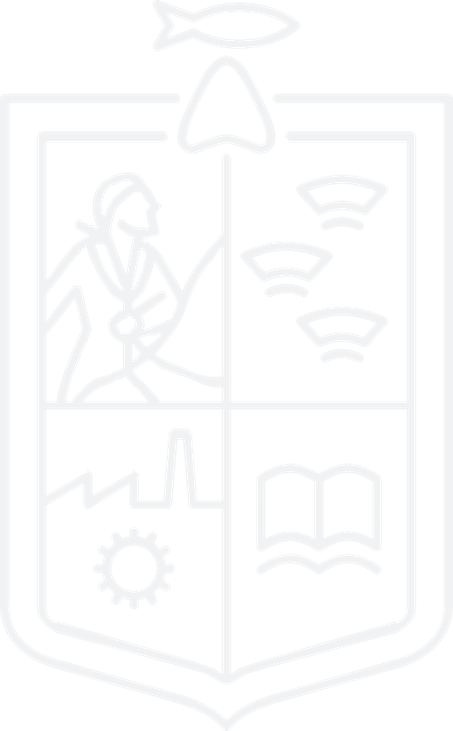 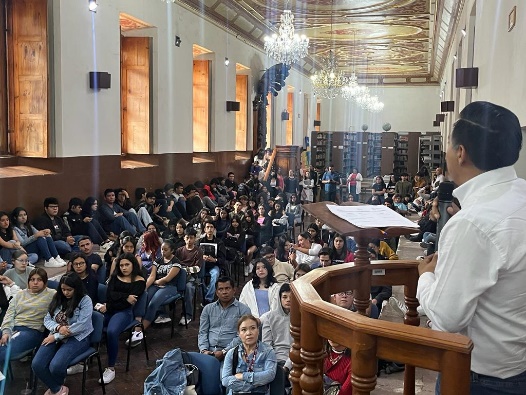 1,693
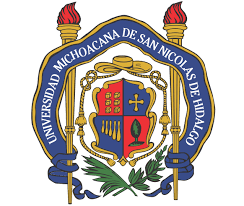 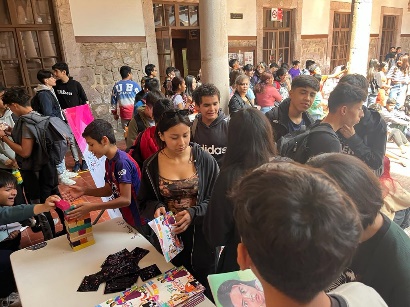 2,148
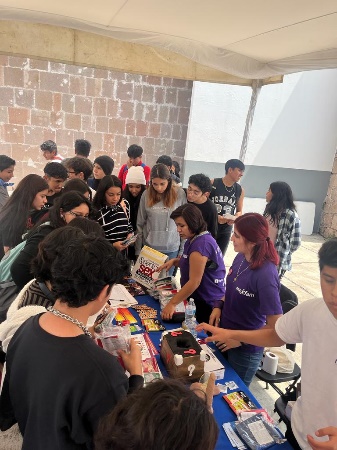 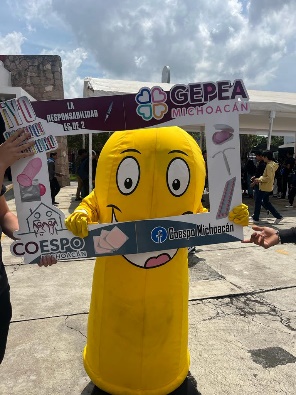 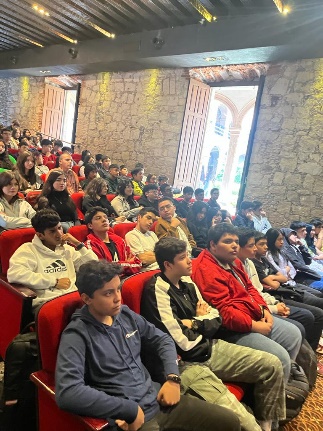 1,236
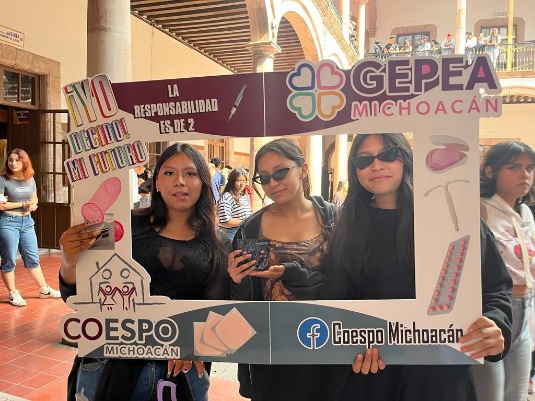 1221
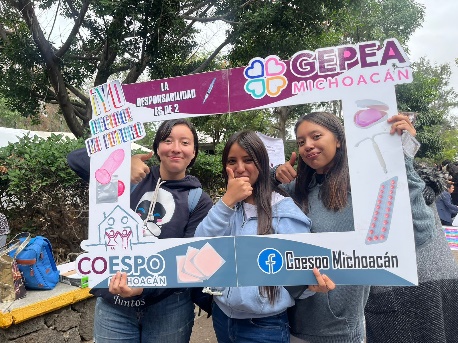 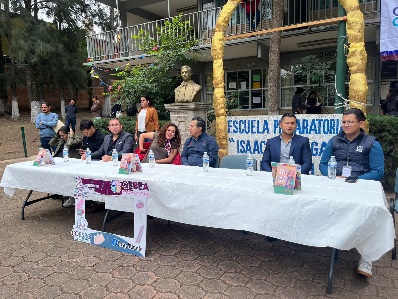 1,077
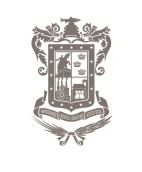 13
Gobierno de Michoacán
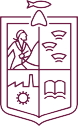 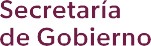 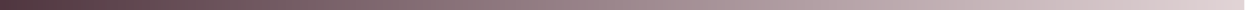 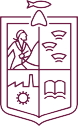 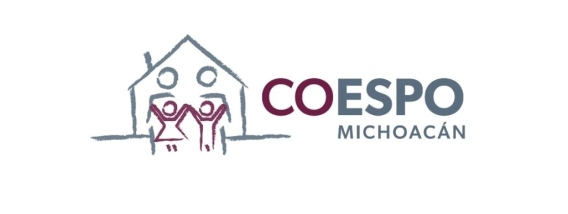 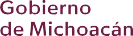 U.M.S.N.H. 
PREPARATORIAS URUAPAN
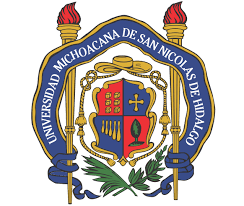 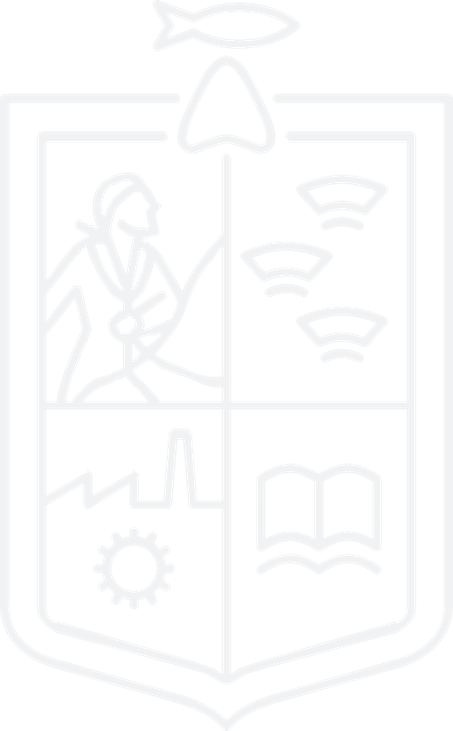 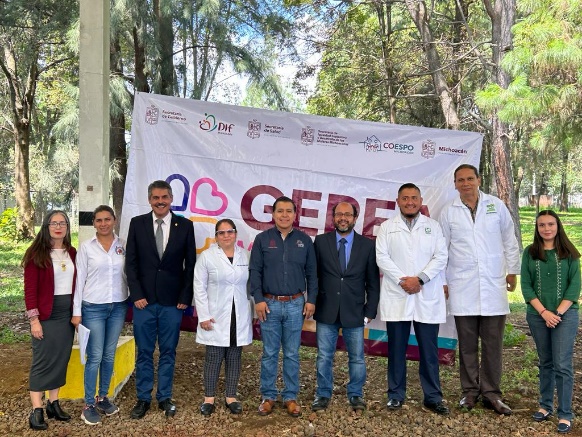 955
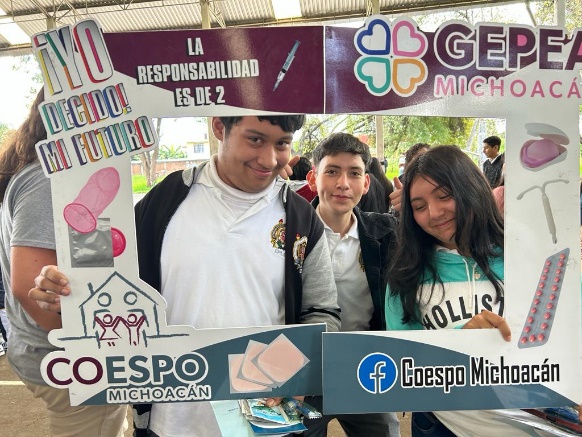 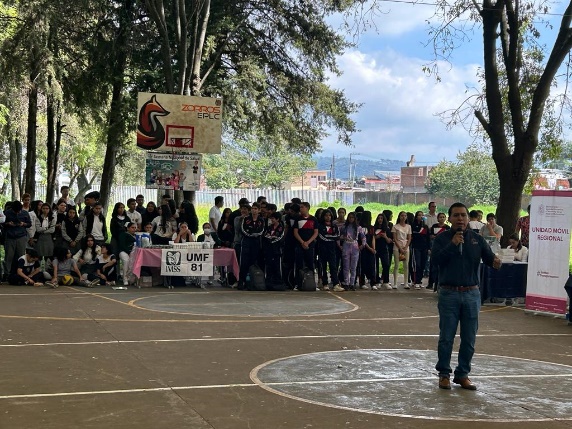 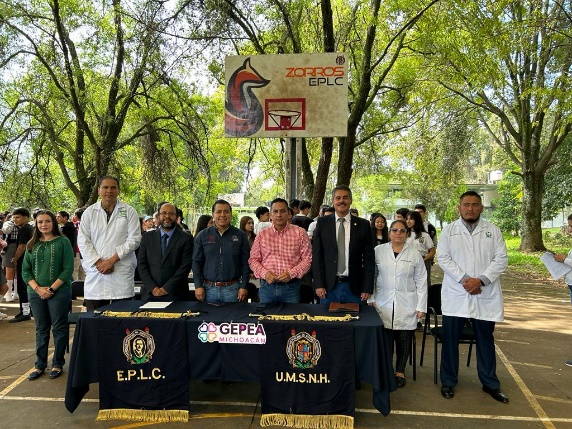 1,350
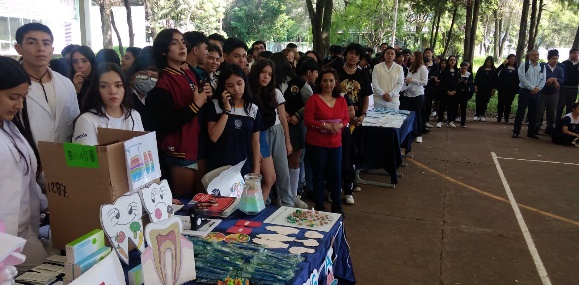 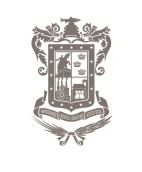 14
Gobierno de Michoacán
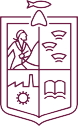 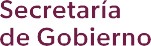 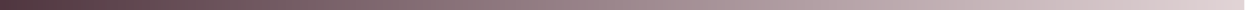 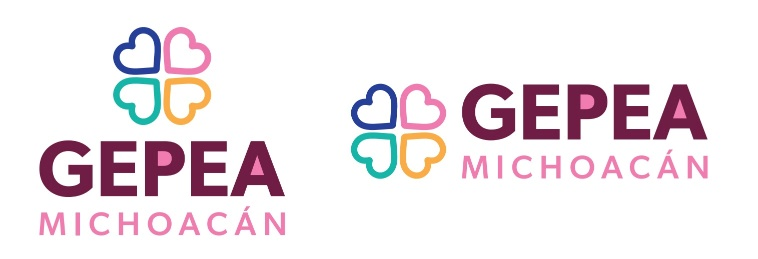 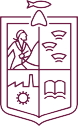 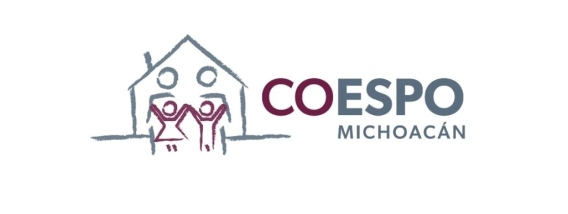 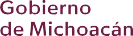 EVENTO DIA MUNDIAL DE PREVENCIÓN DEL EMBARAZO NO PLANIFICADO EN ADOLESCENTES
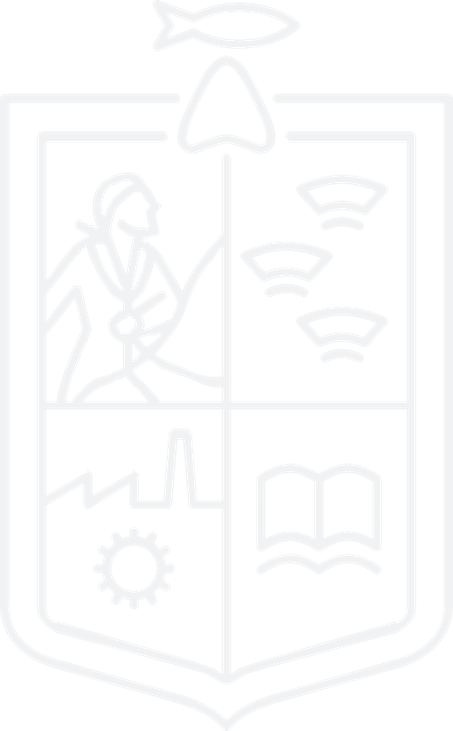 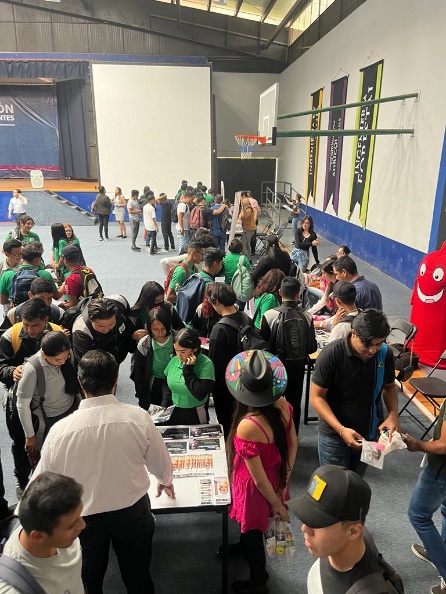 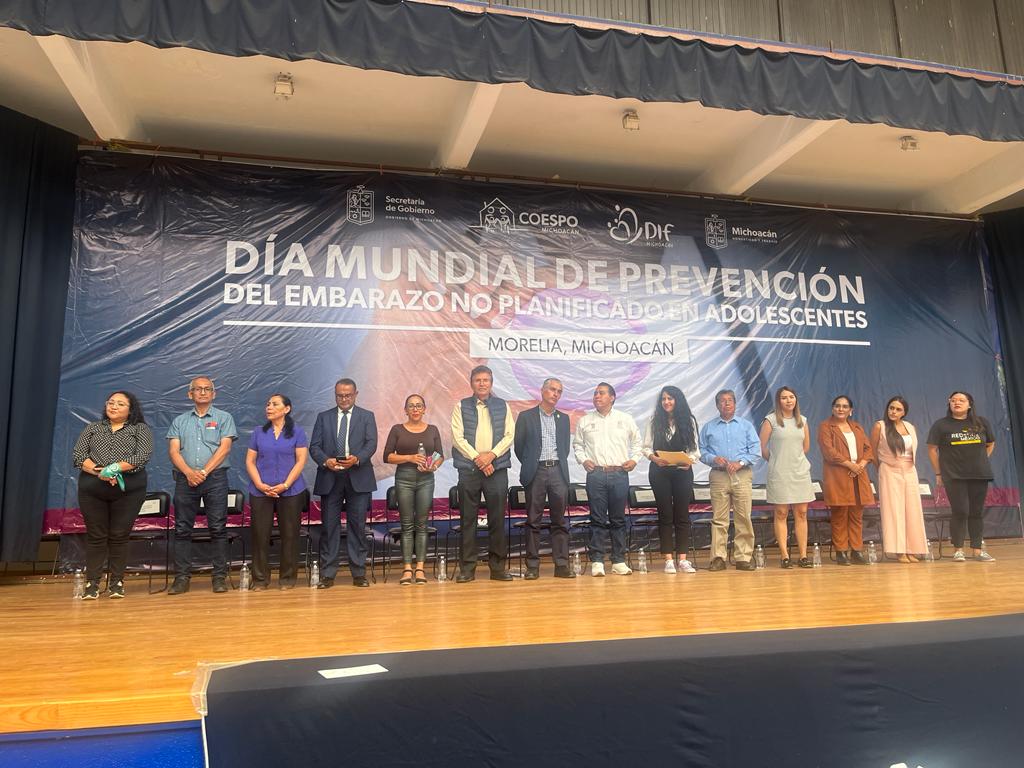 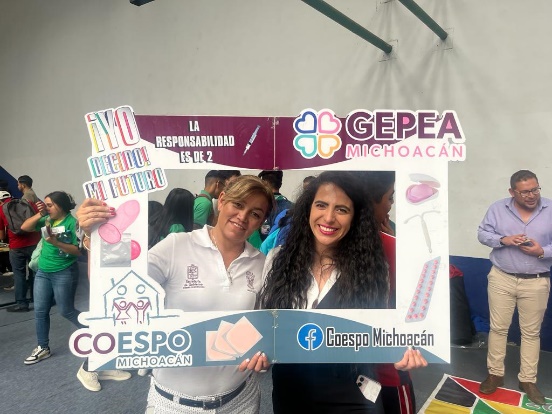 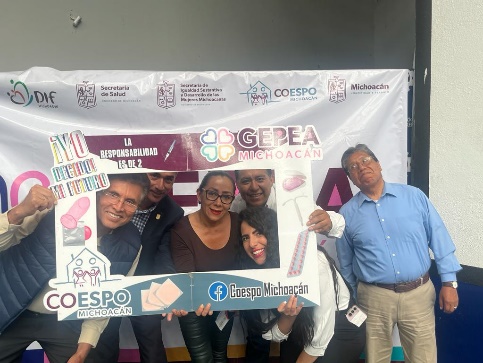 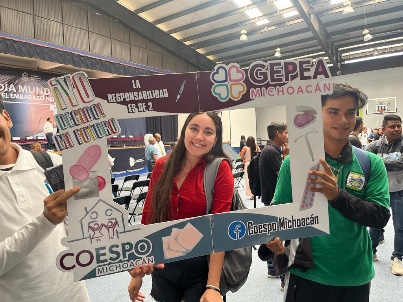 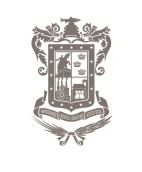 15
Gobierno de Michoacán
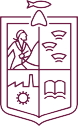 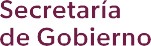 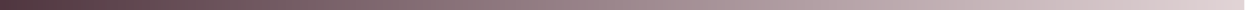 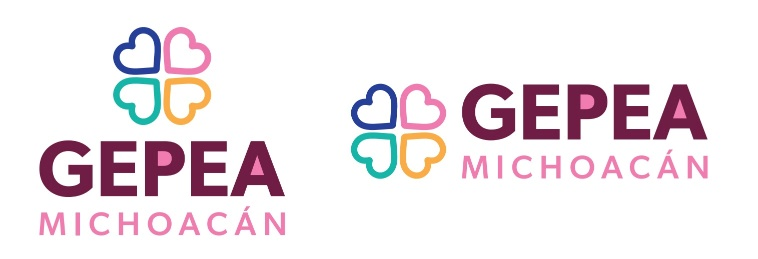 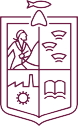 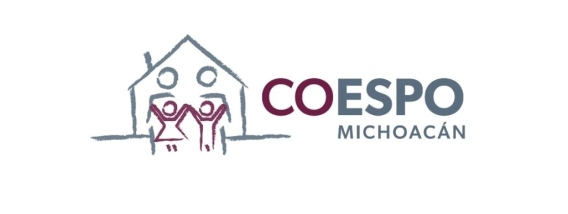 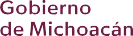 EVENTO DIA MUNDIAL DE PREVENCIÓN DEL EMBARAZO NO PLANIFICADO EN ADOLESCENTES
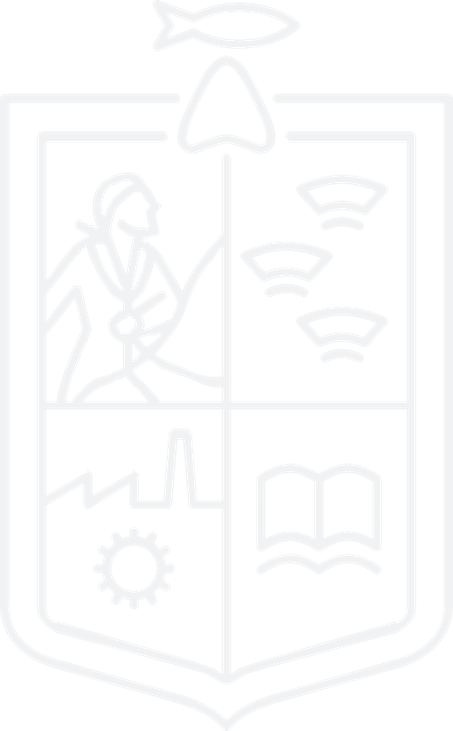 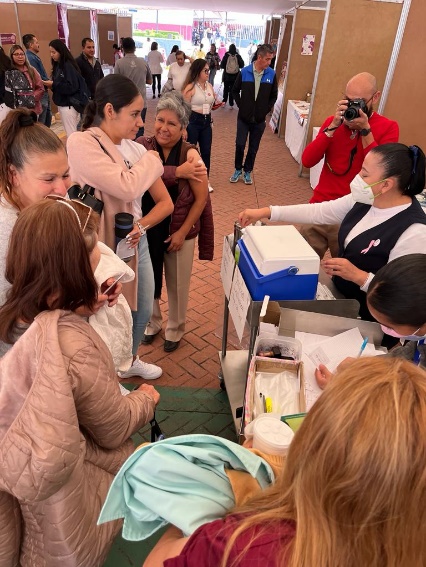 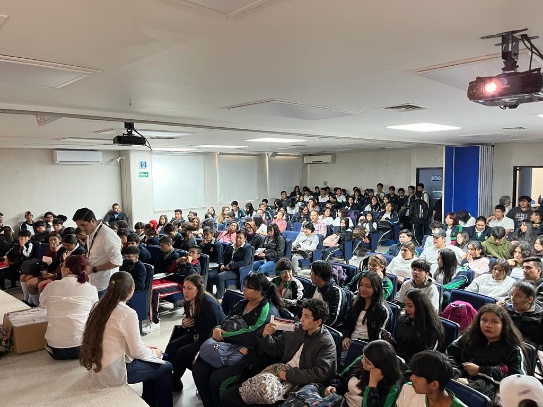 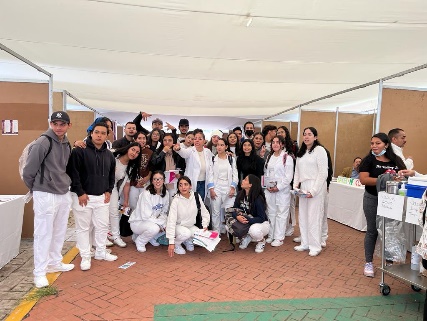 2,397
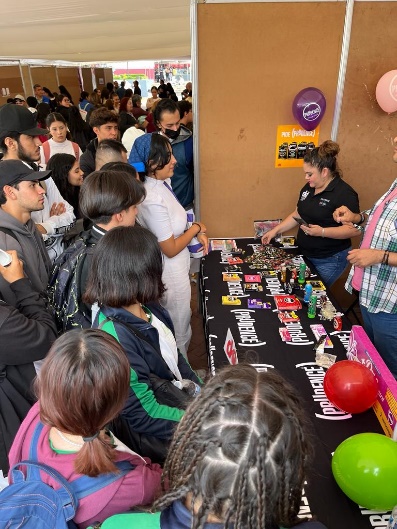 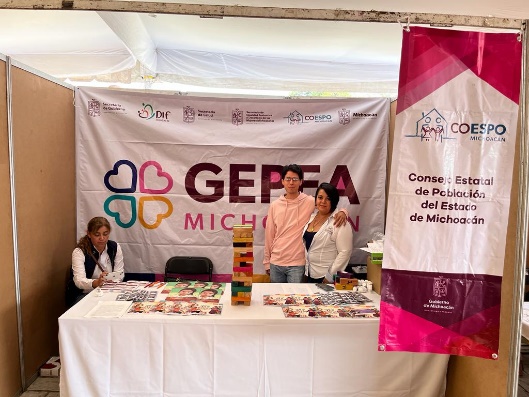 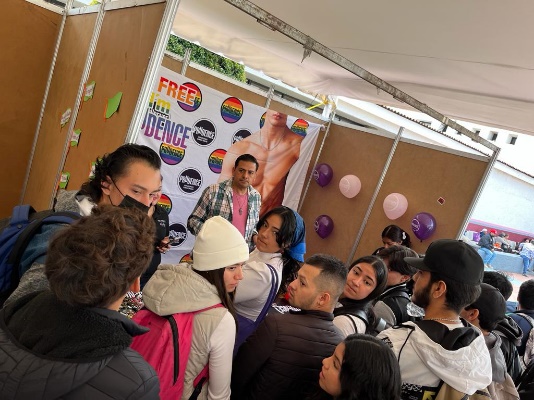 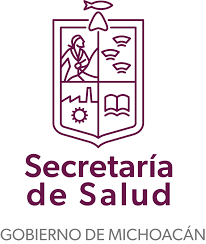 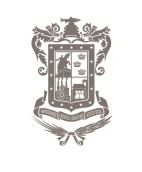 16
Gobierno de Michoacán
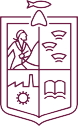 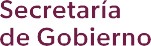 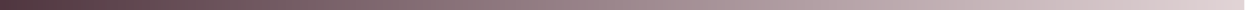 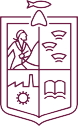 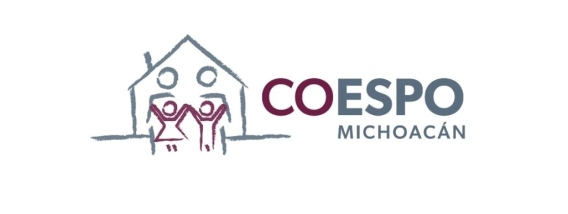 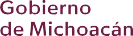 Campañas
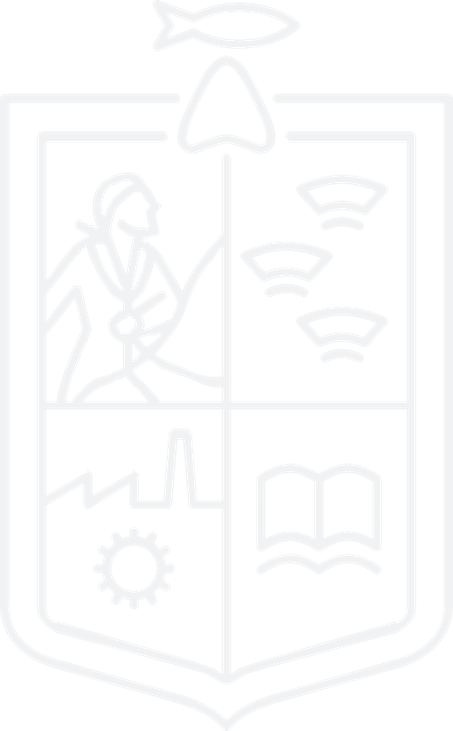 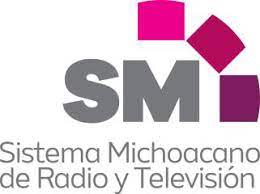 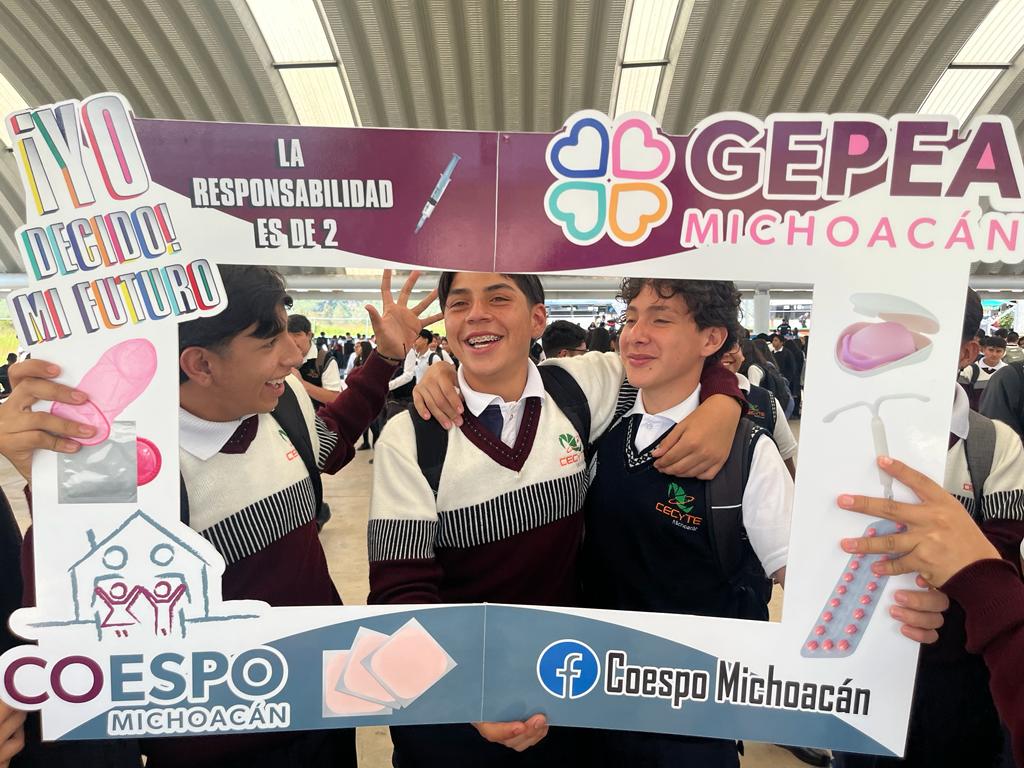 ¡Yo Decido! Mi futuro personal y comunitario
A través de SPOTS PUBLICITARIOS, se invita a las y los adolecentes a tomar decisiones libres, informados y responsables en la vida sexual y reproductiva.
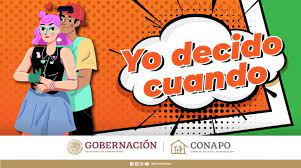 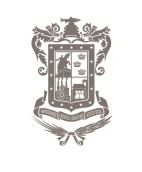 17
Gobierno de Michoacán
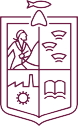 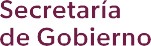 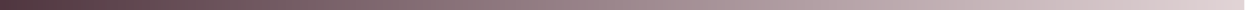 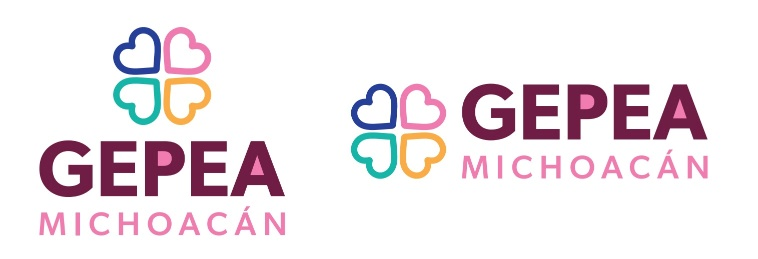 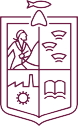 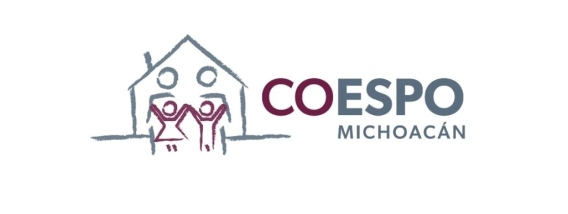 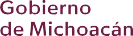 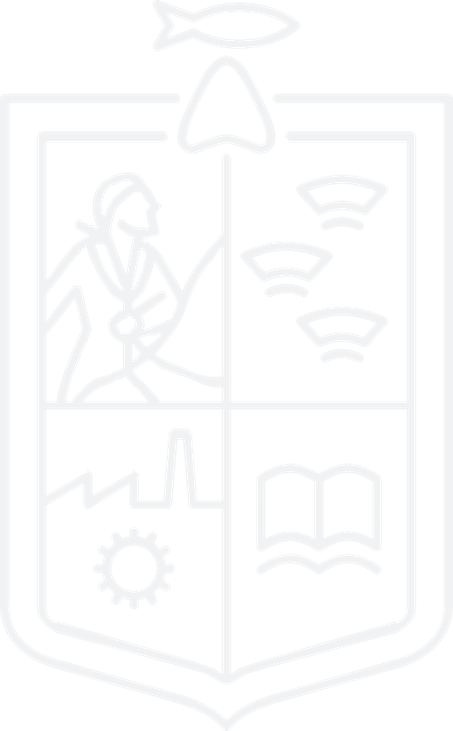 MATERIAL COMPLEMENTARIO
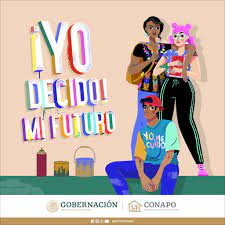 •CUADERNO ¡YO DECIDO!
Informativo y de actividades.

•CALENDARIO MENSTRUAL: 
Salud menstrual y métodos anticonceptivos.
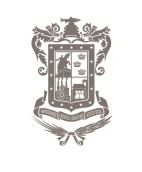 18
Gobierno de Michoacán
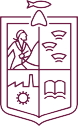 MAS DE 20
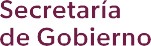 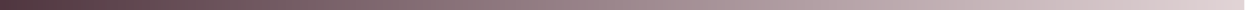 MUNICIPIOS VISITADOS
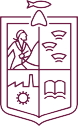 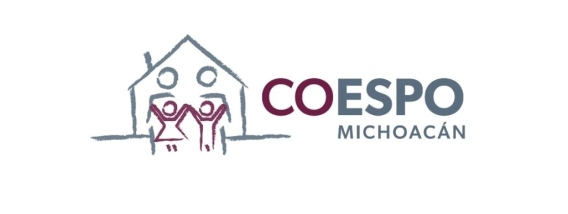 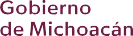 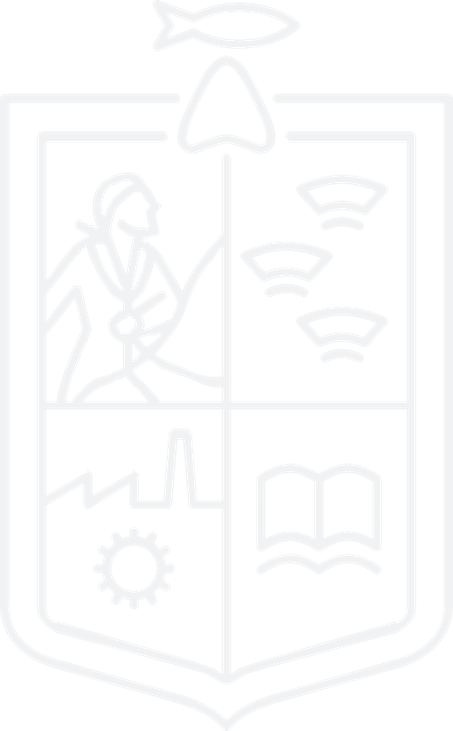 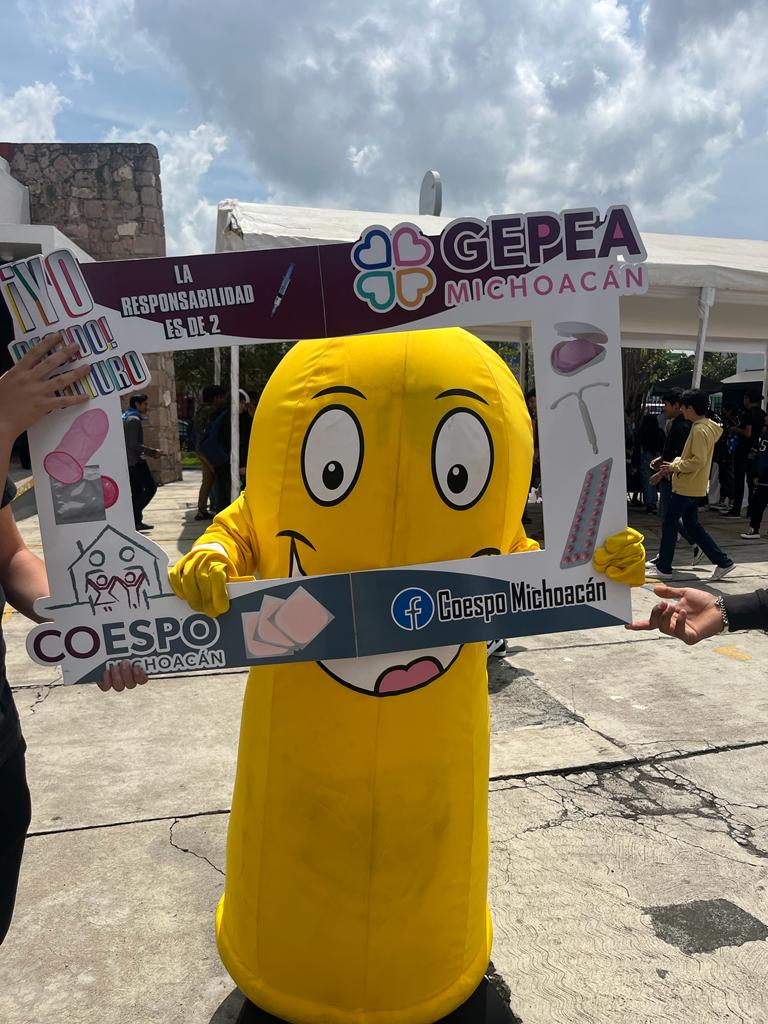 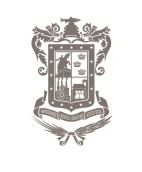 19
Gobierno de Michoacán
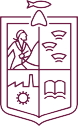 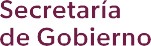 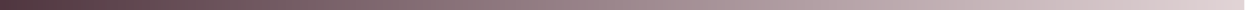 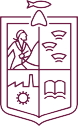 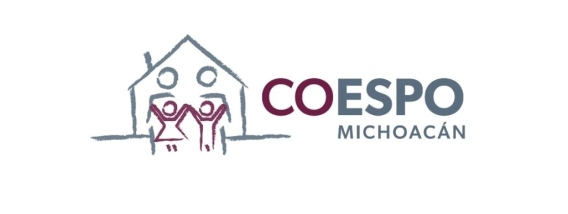 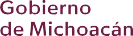 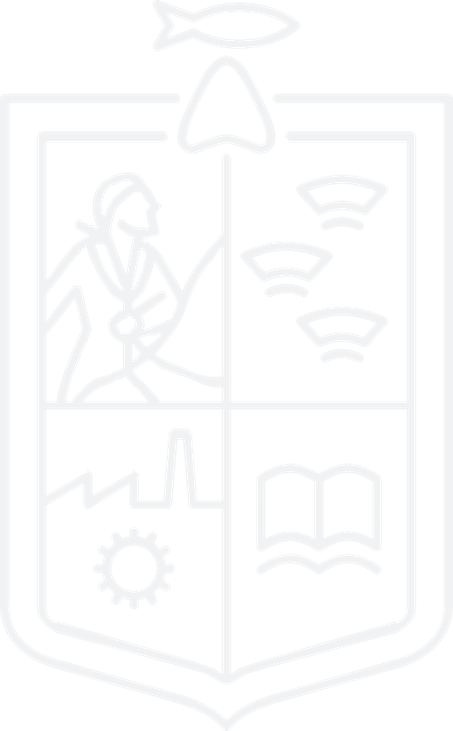 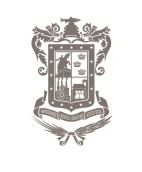 20
Gobierno de Michoacán
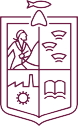 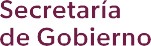 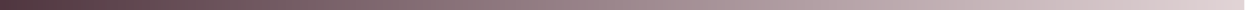 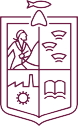 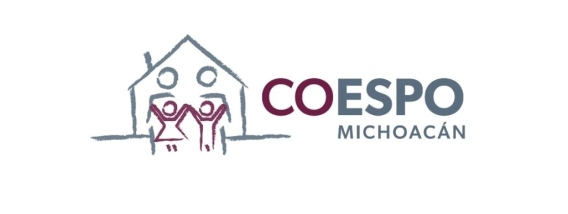 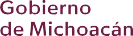 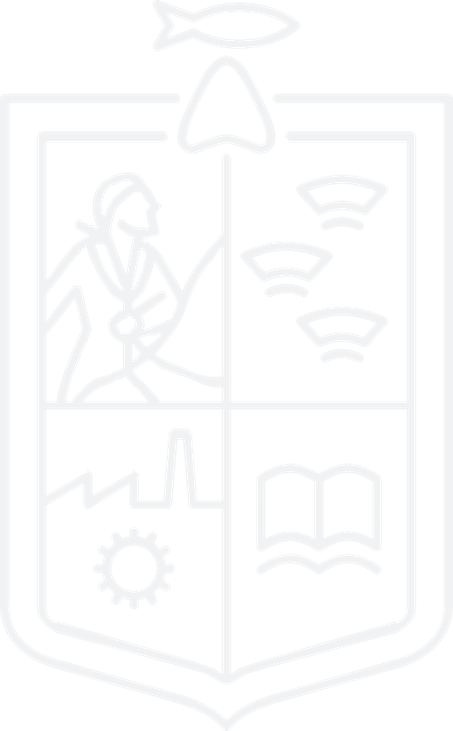 Michoacán
Proyecciones de la Tasa Específica de Fecundidad Adolescente
José Mario Miranda Aparicio
Área de estadística
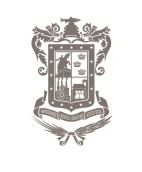 Morelia, Michoacán,  12 de diciembre del 2023
21
Gobierno de Michoacán
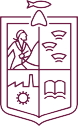 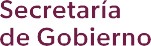 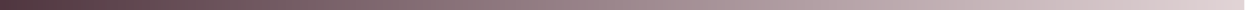 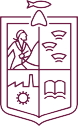 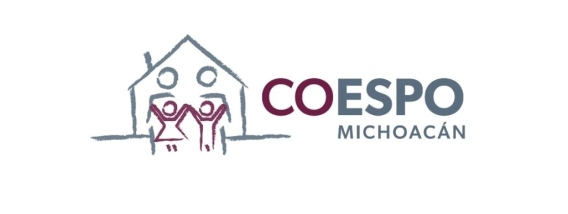 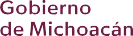 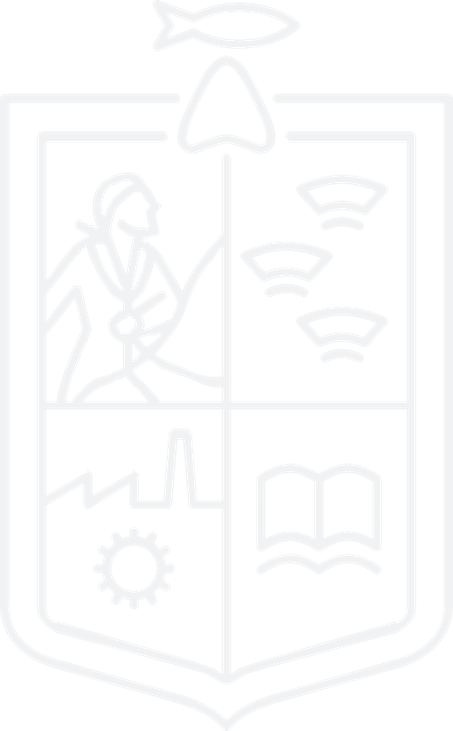 Michoacán. Población a mitad de año
5.8
5.6
5.0
4.1
2.5
1970
2000
2023
2040
2070
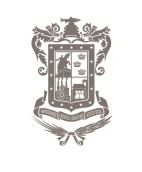 22
Gobierno de Michoacán
[Speaker Notes: 2000]
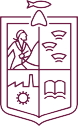 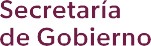 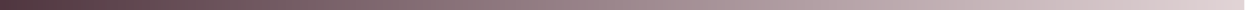 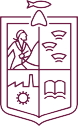 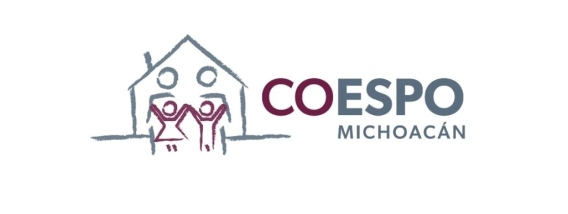 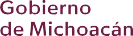 República Mexicana. Distribución  porcentual de la población por entidad  federativa
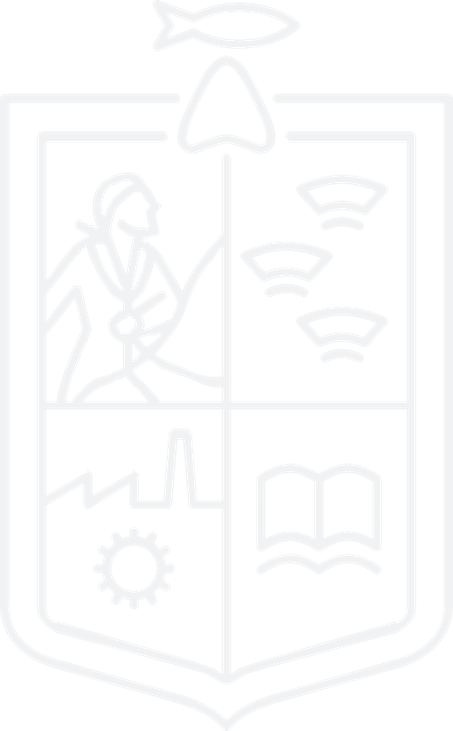 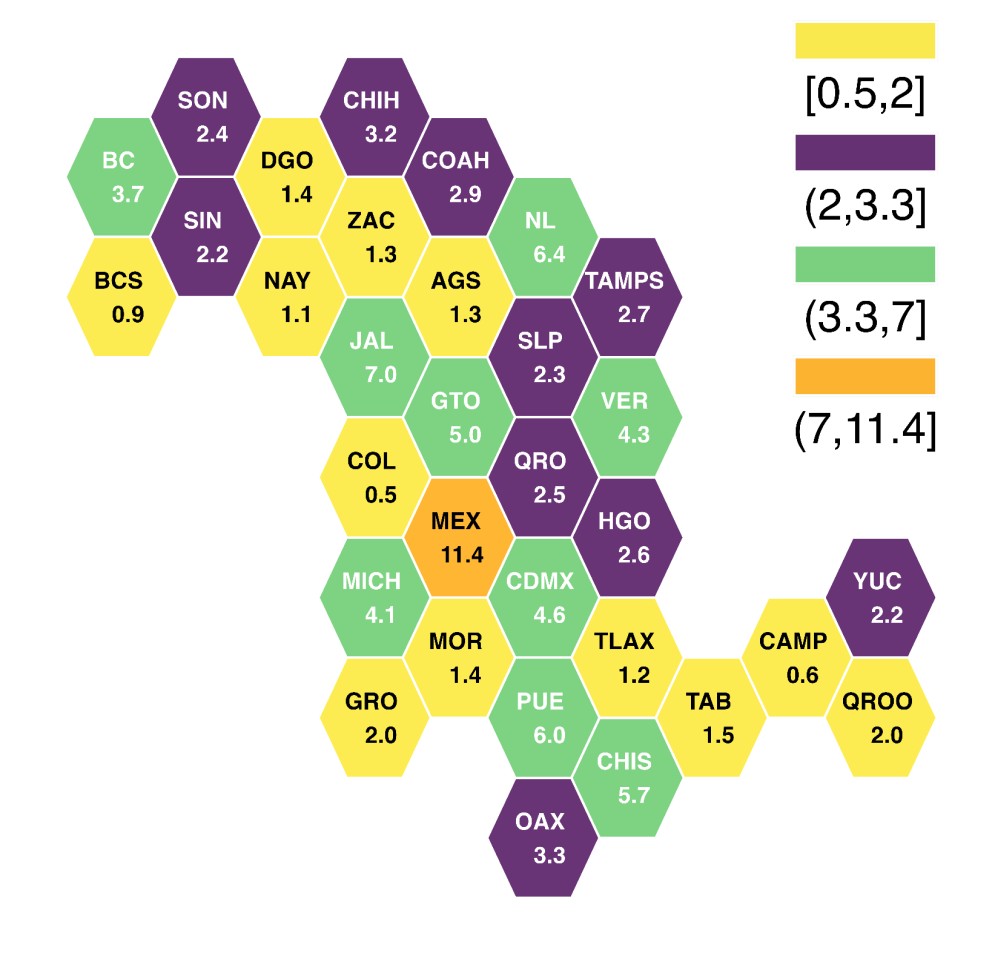 2070
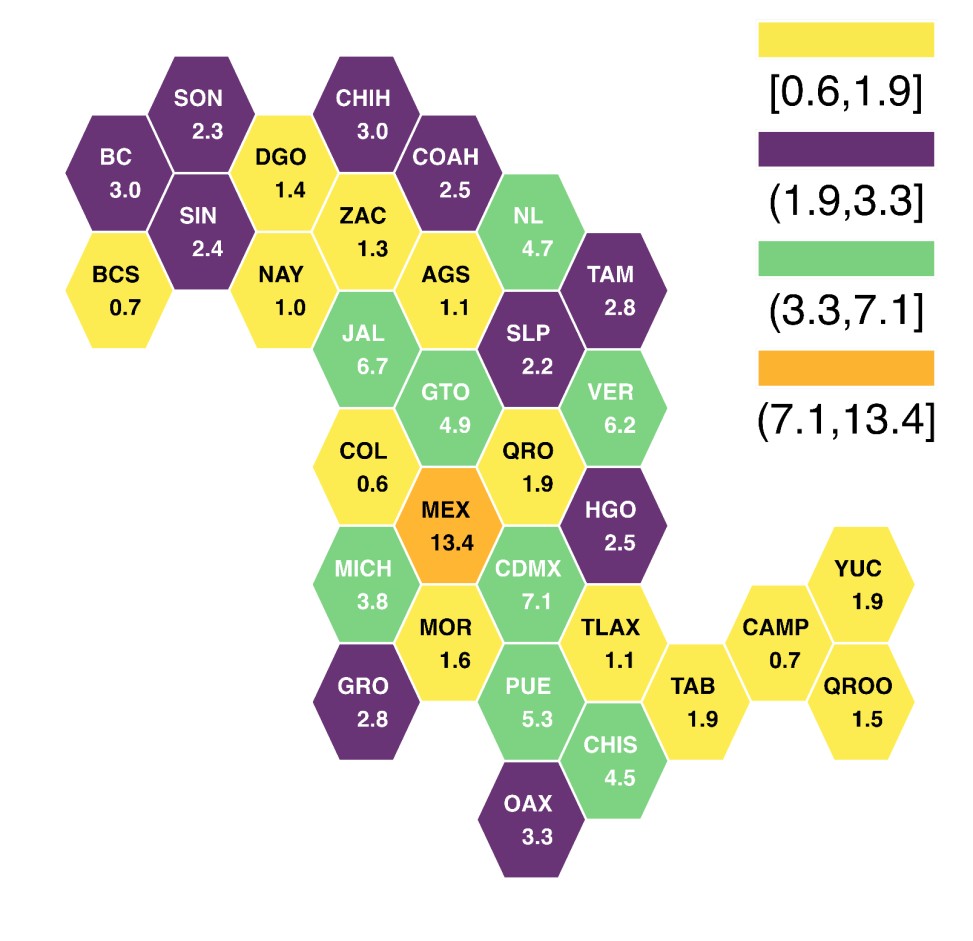 2023
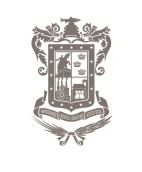 Fuente: SGCONAPO (2023), Conciliación Demográfica de México 1950-2019 y Proyecciones de la Población de México y las  entidades federativas 2020-2070. (Cifras preliminares)
23
Gobierno de Michoacán
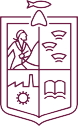 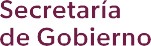 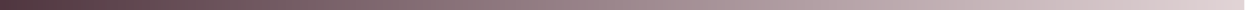 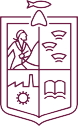 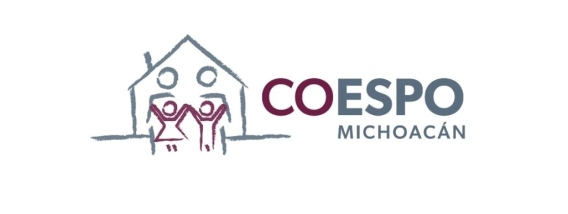 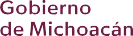 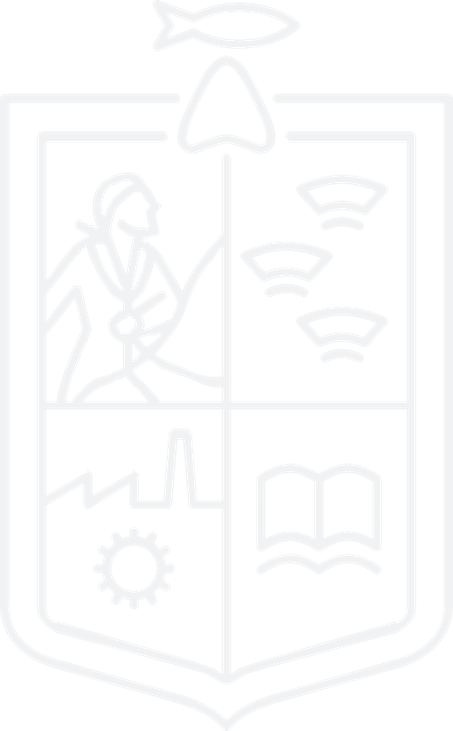 Michoacán. Proyecciones de población femenina de 10 a 19 años, 2020 - 2070
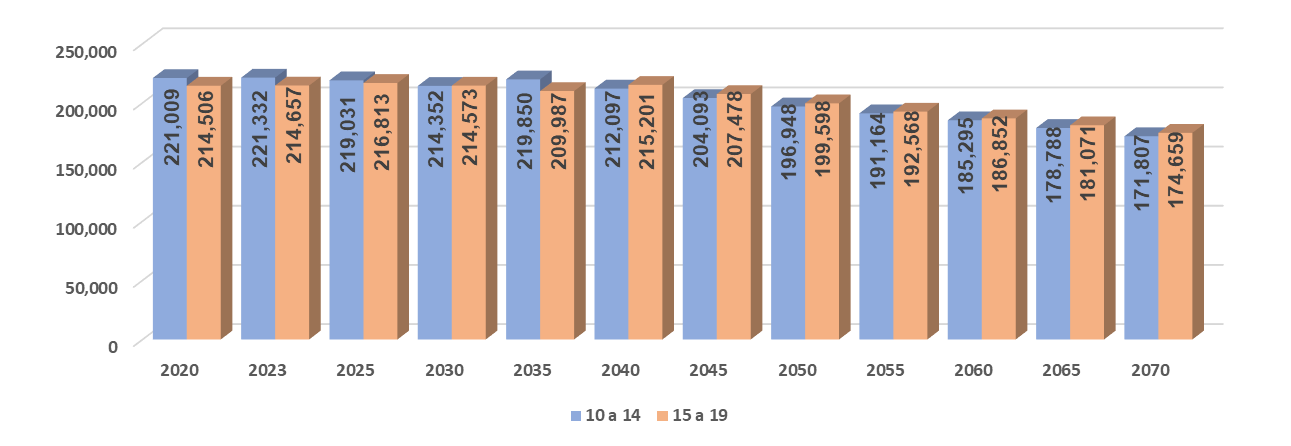 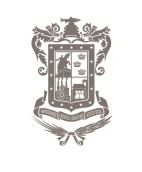 24
Gobierno de Michoacán
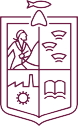 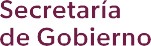 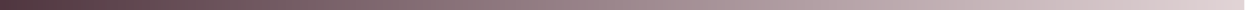 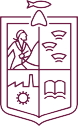 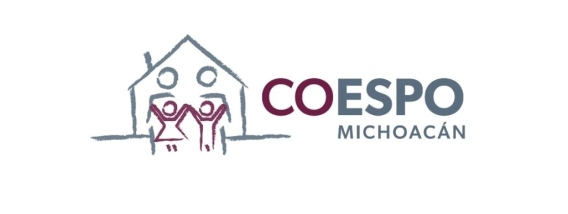 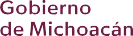 República Mexicana. Tasa  global de fecundidad
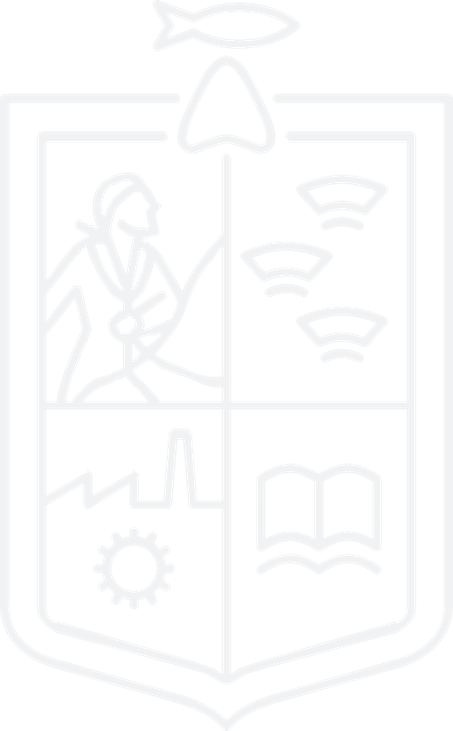 México. Tasa global de  fecundidad, 1970 – 2070
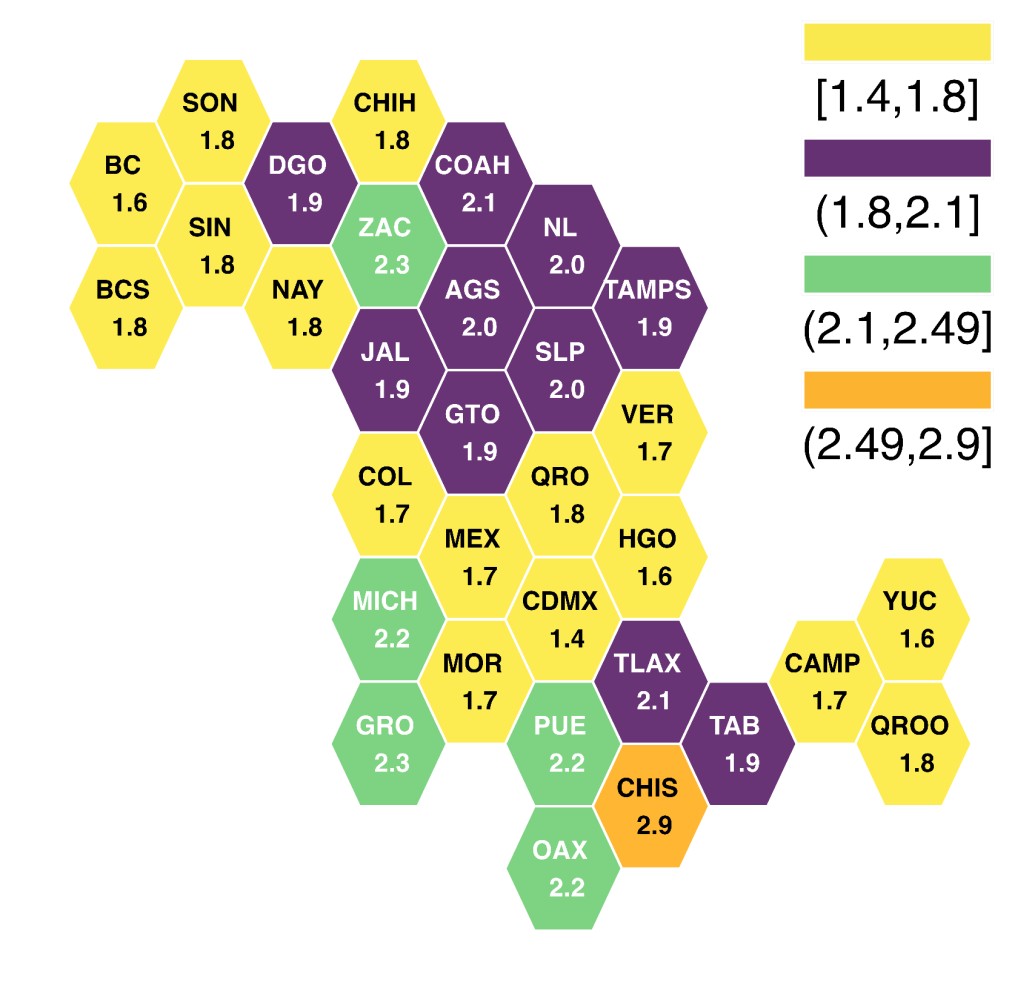 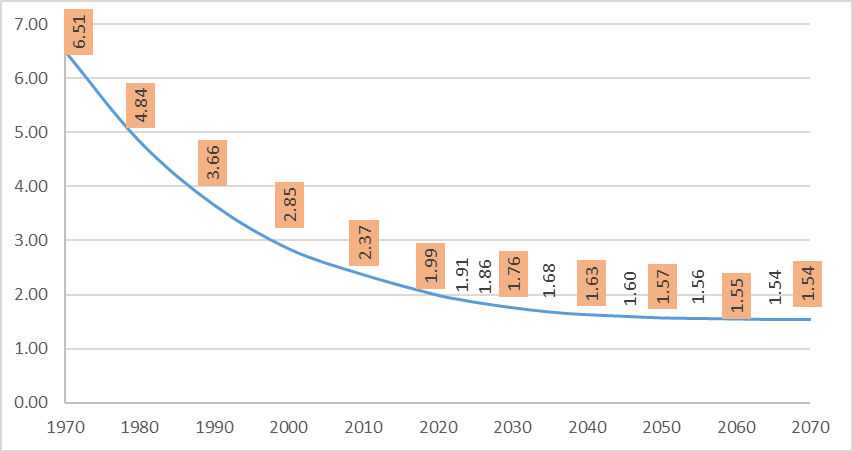 2023
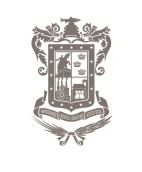 Fuente: SGCONAPO (2023), Conciliación Demográfica de México 1950-2019 y Proyecciones de la Población de México y las  entidades federativas 2020-2070. (Cifras preliminares)
25
Gobierno de Michoacán
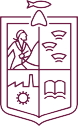 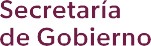 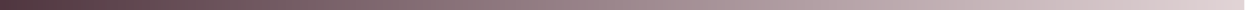 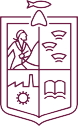 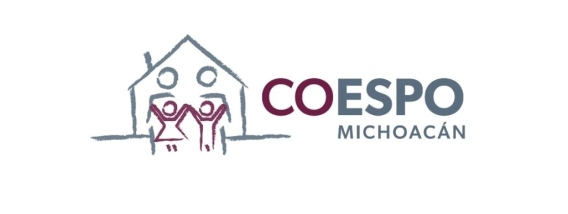 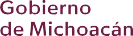 República Mexicana. Tasa  global de fecundidad
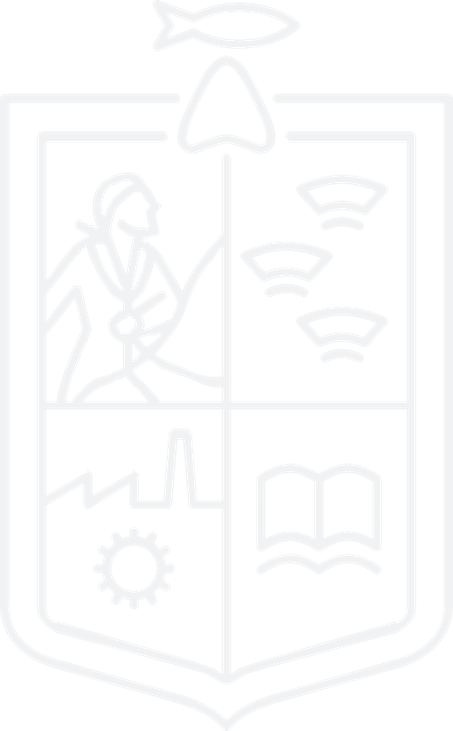 Michoacán. Tasa global de  fecundidad, 1970 – 2070
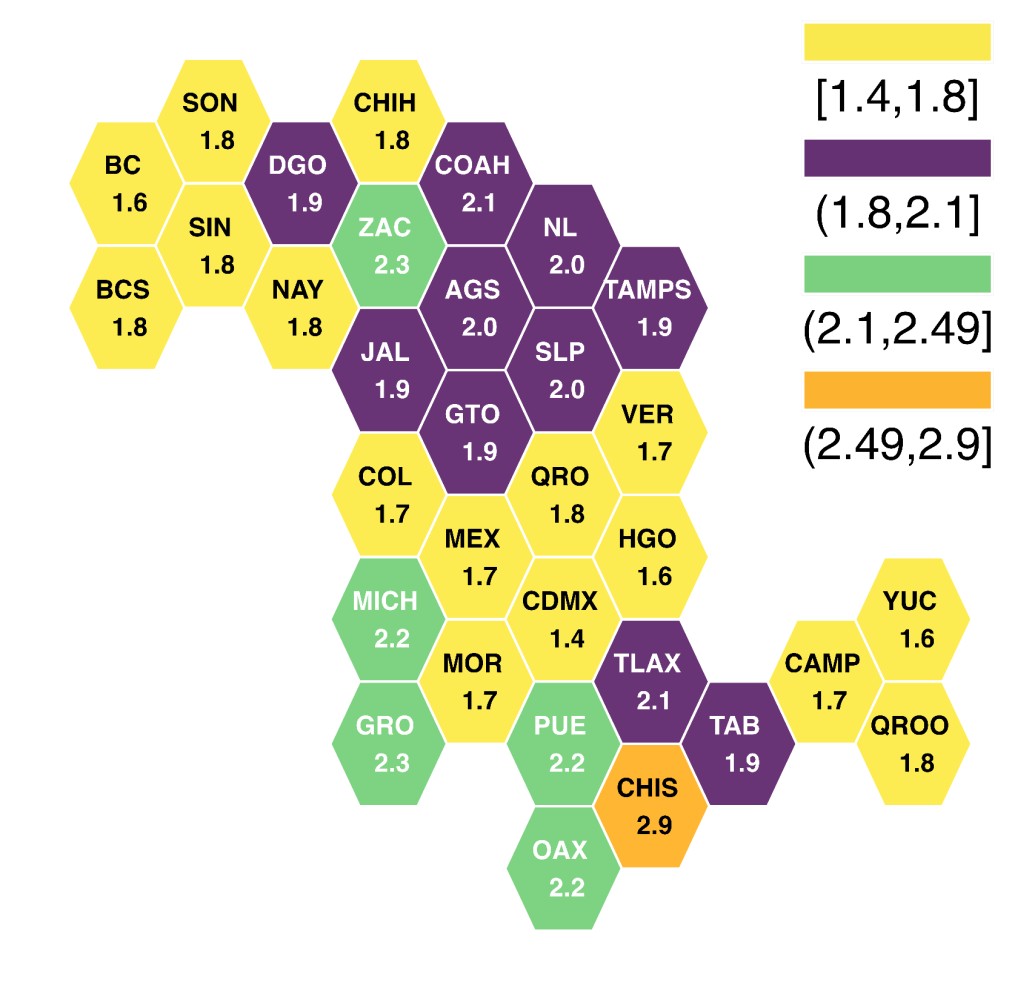 2023
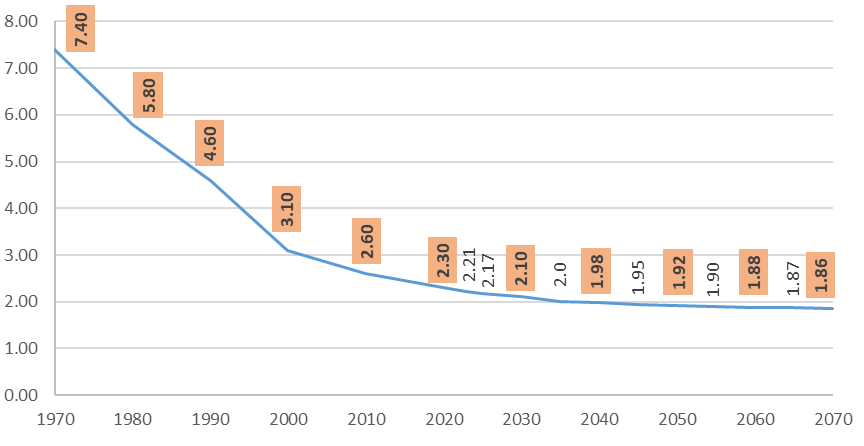 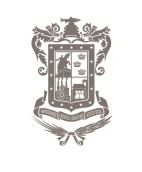 Fuente: SGCONAPO (2023), Conciliación Demográfica de México 1950-2019 y Proyecciones de la Población de México y las  entidades federativas 2020-2070. (Cifras preliminares)
26
Gobierno de Michoacán
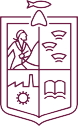 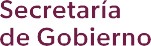 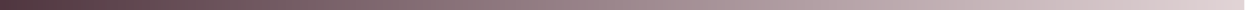 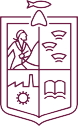 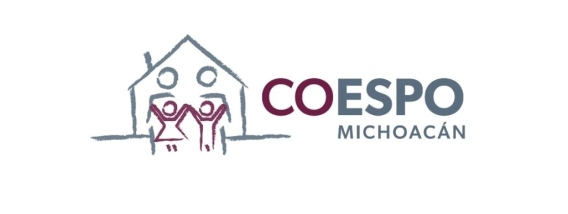 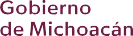 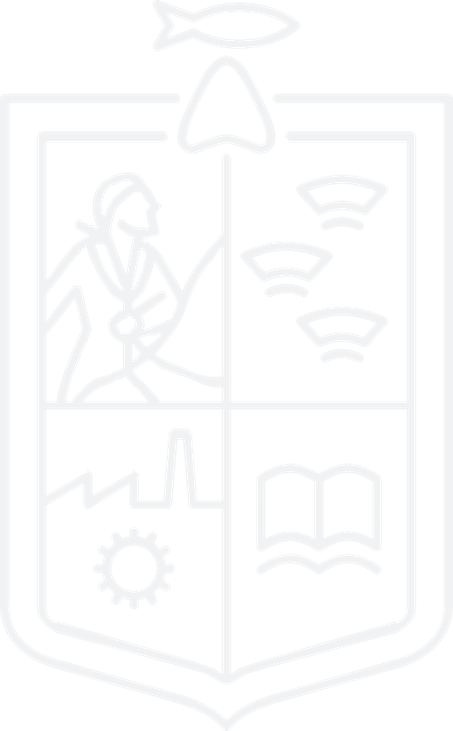 En México, la tasa específica de fecundidad adolescente se redujo un 16.7 por ciento, al descender de 72.38 a 60.26 nacimientos (2015 a 2023) por cada mil adolescentes (15 a 19 años).
México. Tasa específica de fecundidad adolescente, 1970-2070
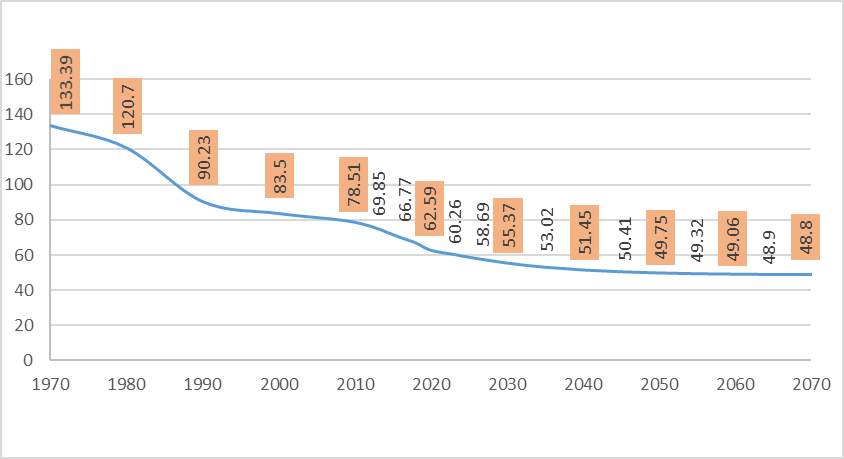 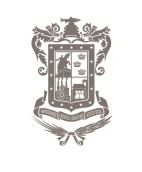 27
Gobierno de Michoacán
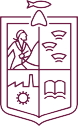 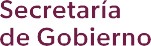 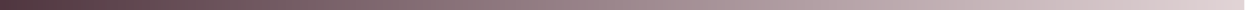 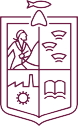 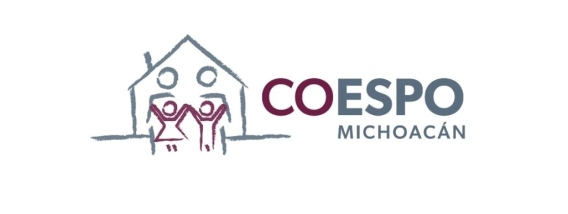 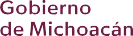 En Michoacán, la tasa específica de fecundidad adolescente se redujo en 15.01 por ciento, al descender de 78.74 a 66.92 nacimientos (2016 a 2023) por cada mil adolescentes (15 a 19 años).

Esta reducción en la TEF implica que se evitaron aproximadamente 4,775 nacimientos en adolescentes de 15 a 19 años entre 2016 y 2023, es decir,  casi 34 nacimientos diarios en el periodo.
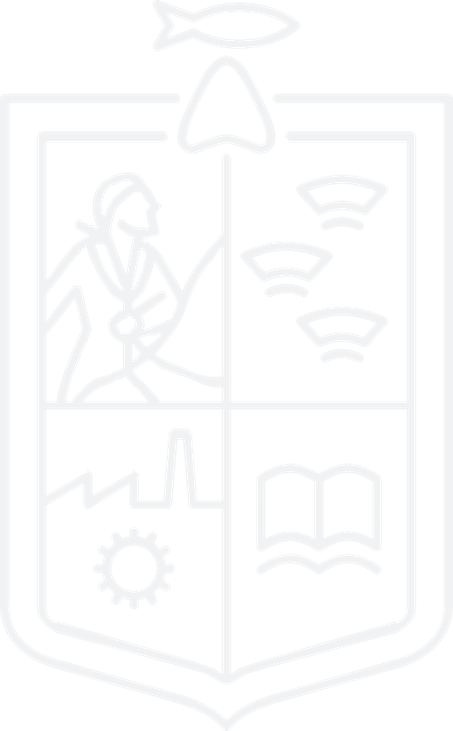 Michoacán. Tasa específica de fecundidad adolescente, 1970-2070
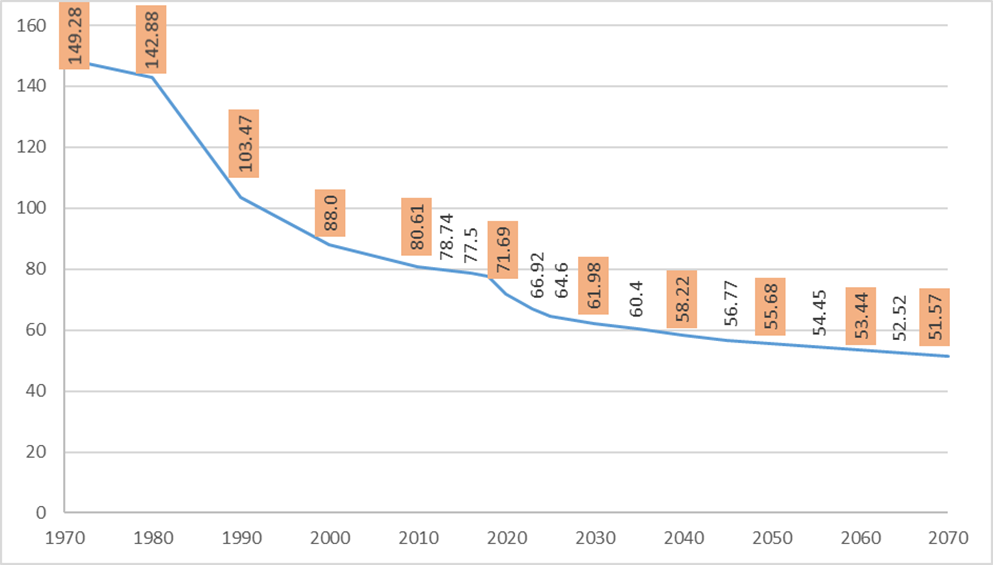 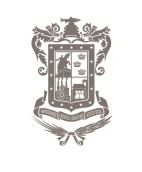 28
Gobierno de Michoacán
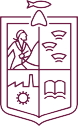 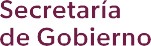 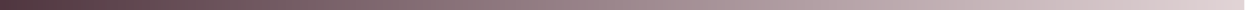 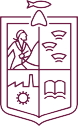 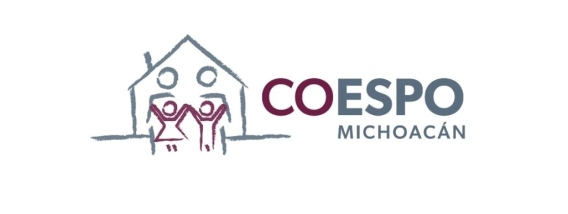 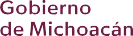 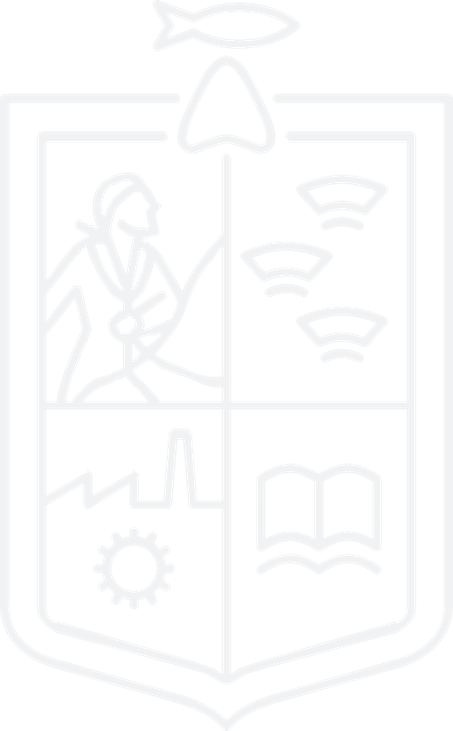 Michoacán tuvo un descenso en la tasa de fecundidad de 2015 a 2023, siendo de 13.3, por lo que para 2023 ocupa la octava posición en el país.
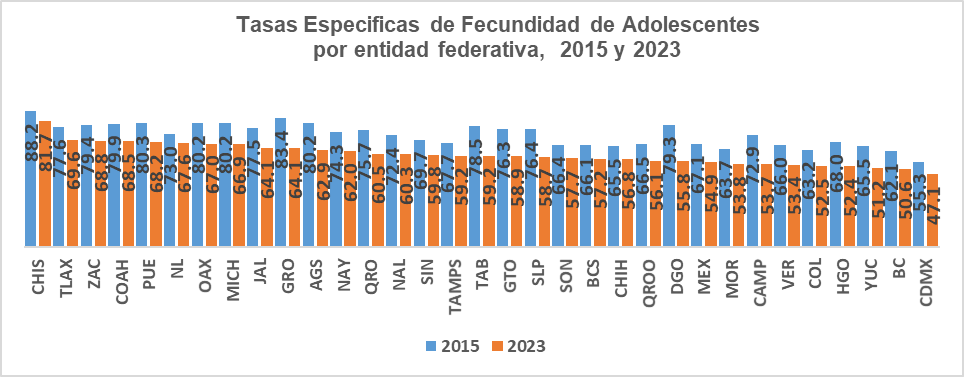 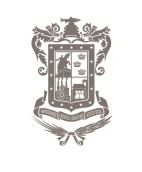 29
Gobierno de Michoacán
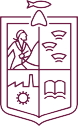 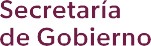 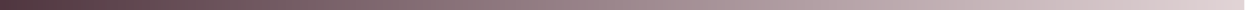 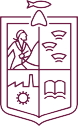 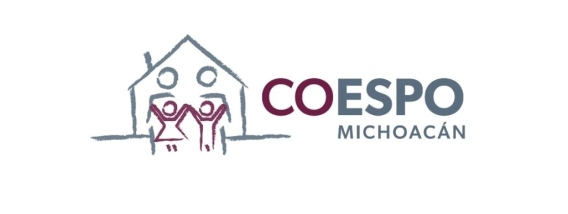 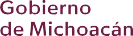 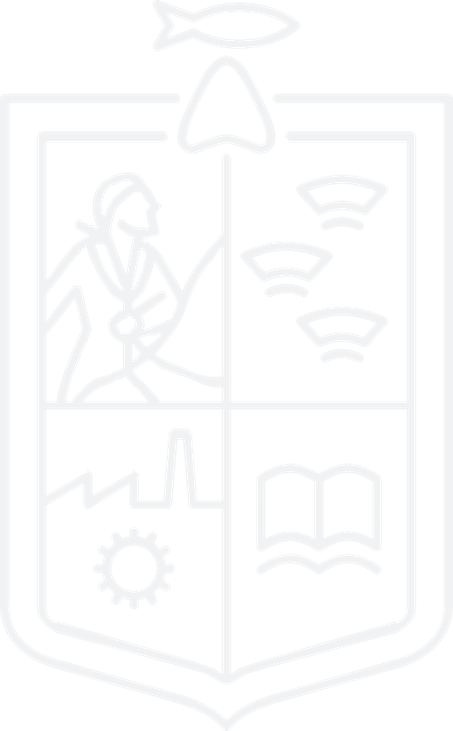 GRACIAS POR SU ATENCIÓN

coespo@michoacan.gob.mx
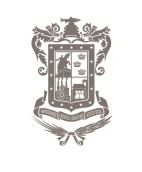 30
Gobierno de Michoacán